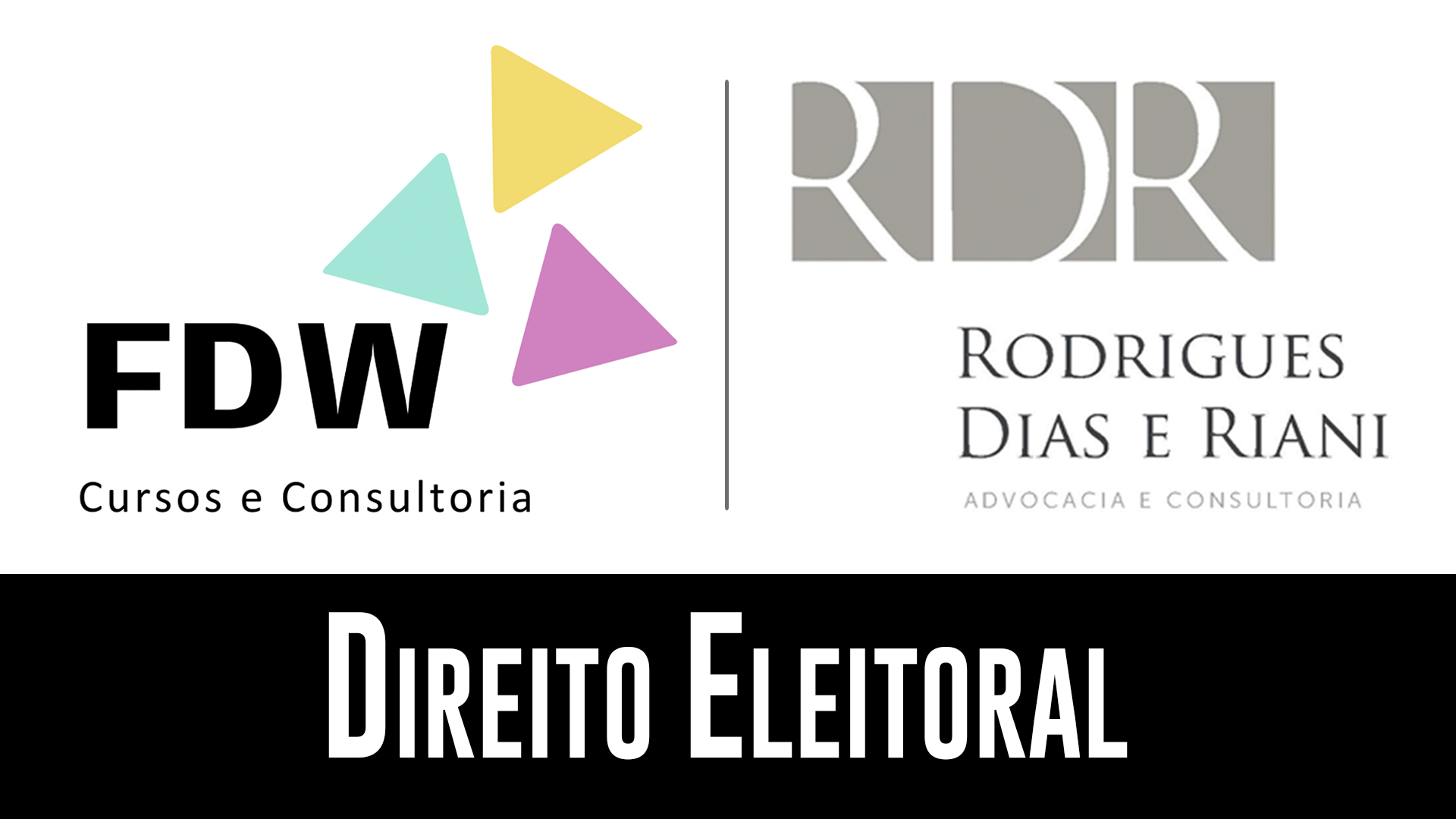 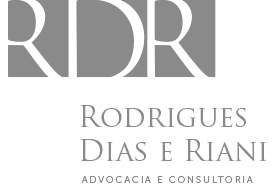 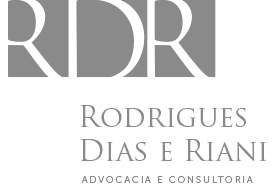 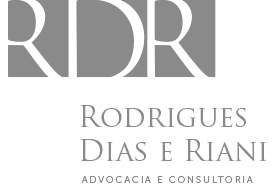 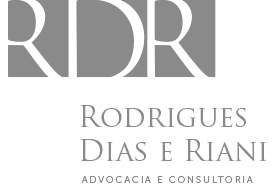 O Processo Legislativo Orçamentário e suas Peculiaridades
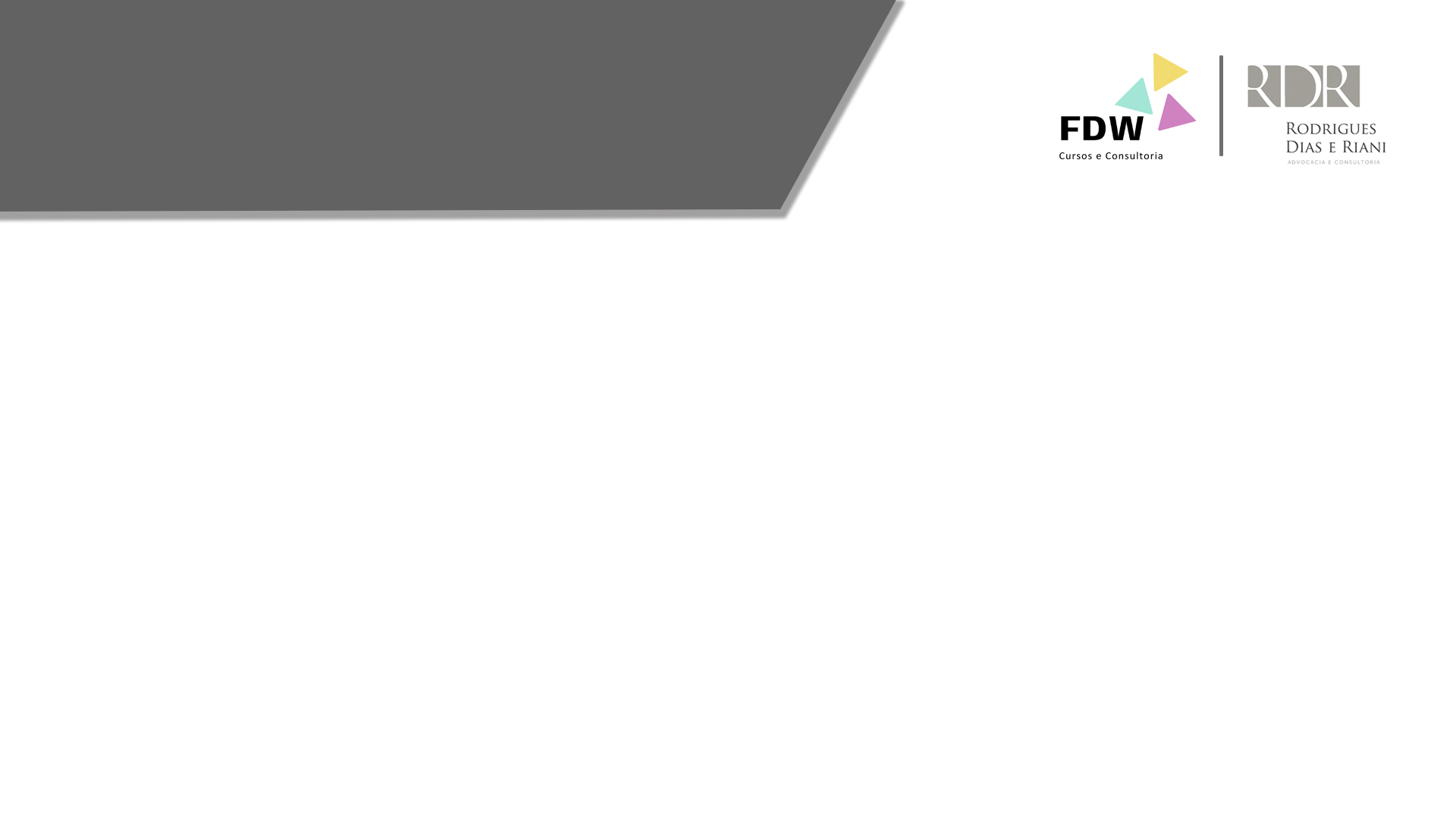 Contas de campanha
O processo Legislativo
CONCEITO
É o conjunto de exigências e procedimentos para a elaboração das leis, sendo de responsabilidade do Poder Legislativo sua apreciação, e ao final a aprovação ou rejeição.
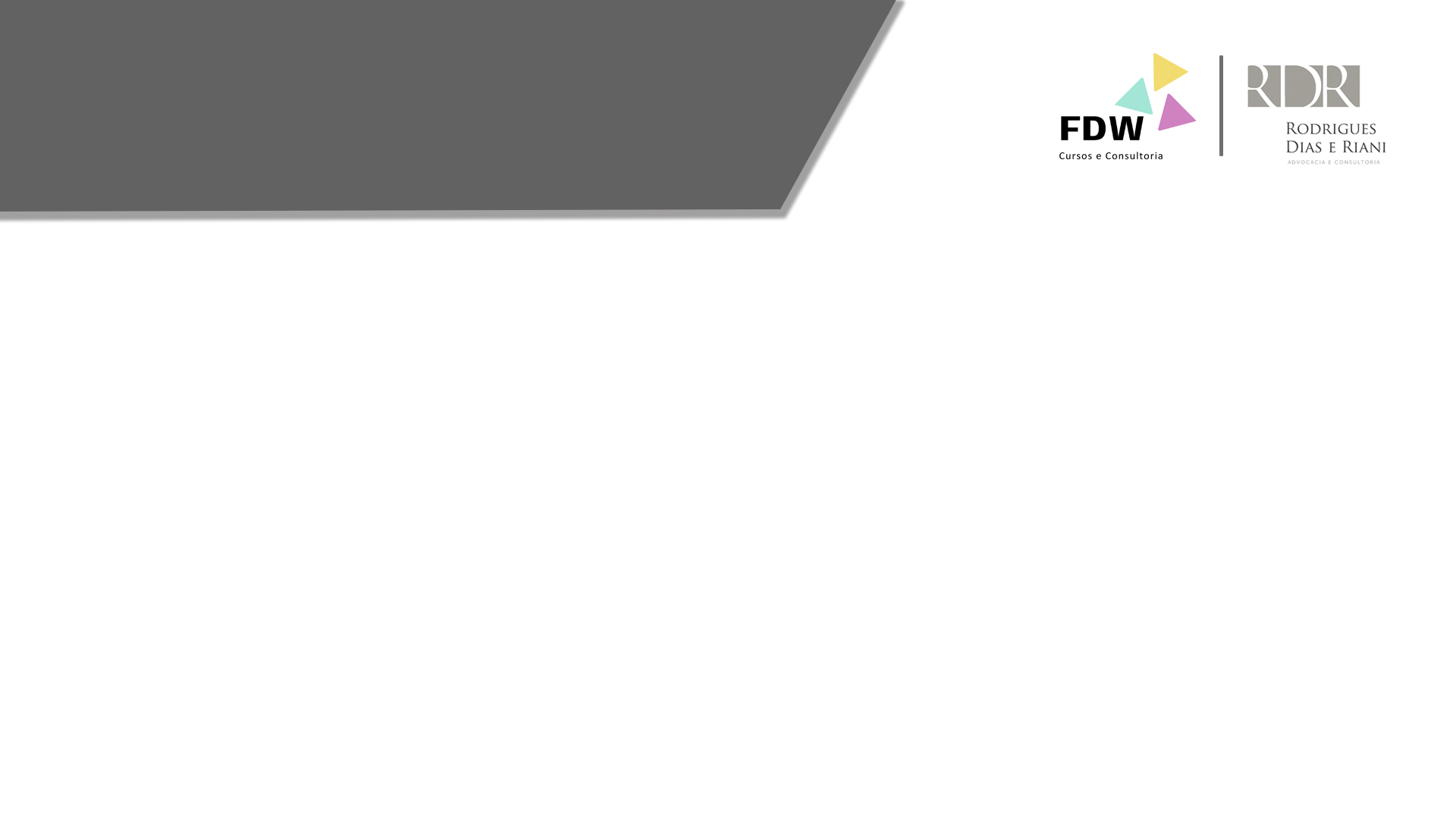 Contas de campanha
O processo Legislativo
ABRANGÊNCIA
(i) o congresso nacional; 
 	(ii) Senado Federal; 
 	(iii) Câmara de Deputados;
 	 (iv) Assembléias Legislativas;
	 (v) Câmara de Vereadores.
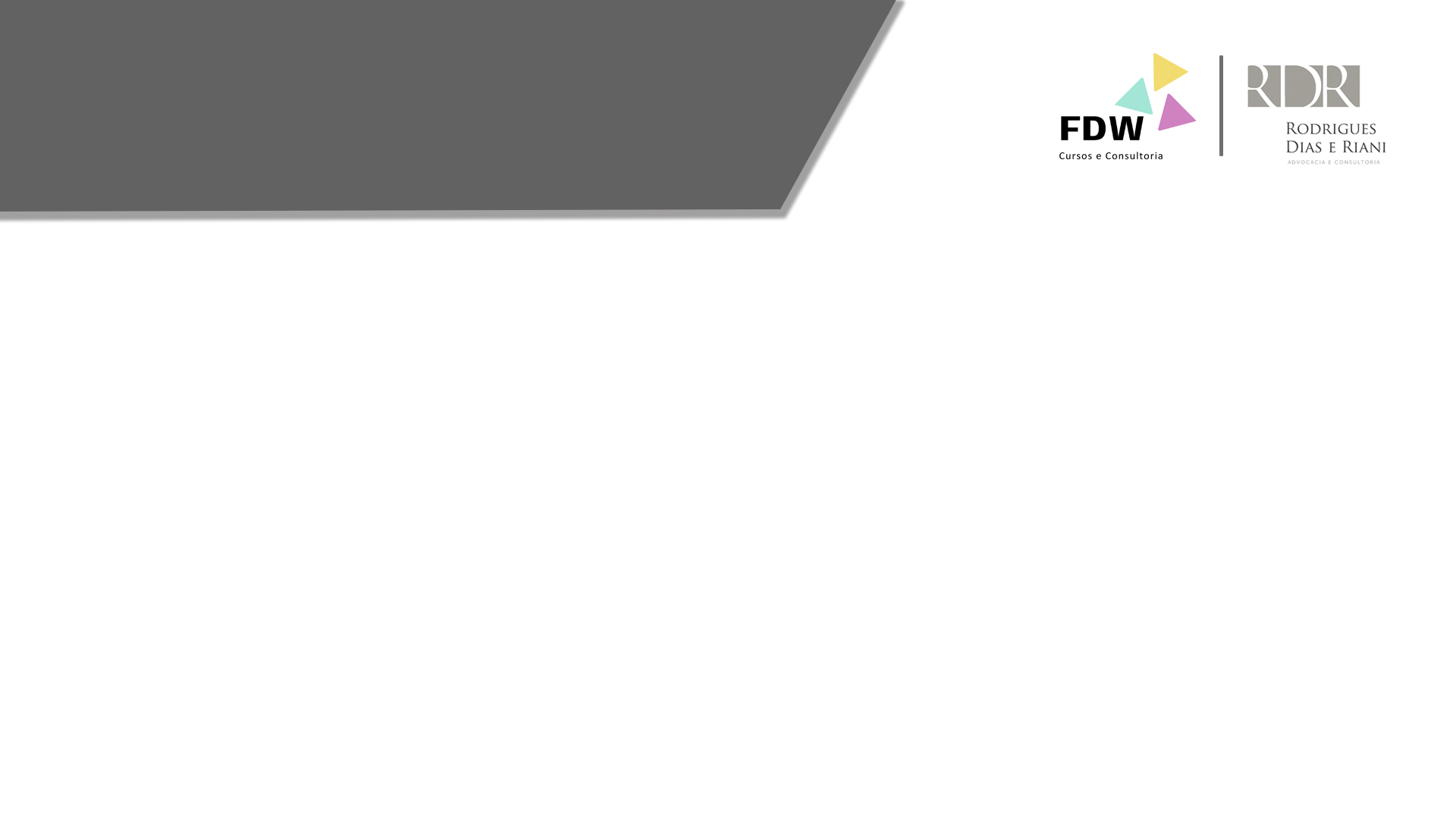 Contas de campanha
Processo Legislativo Ordinário
o processo legislativo ordinário é "um conjunto de atos preordenados visando à criação de normas de direito.
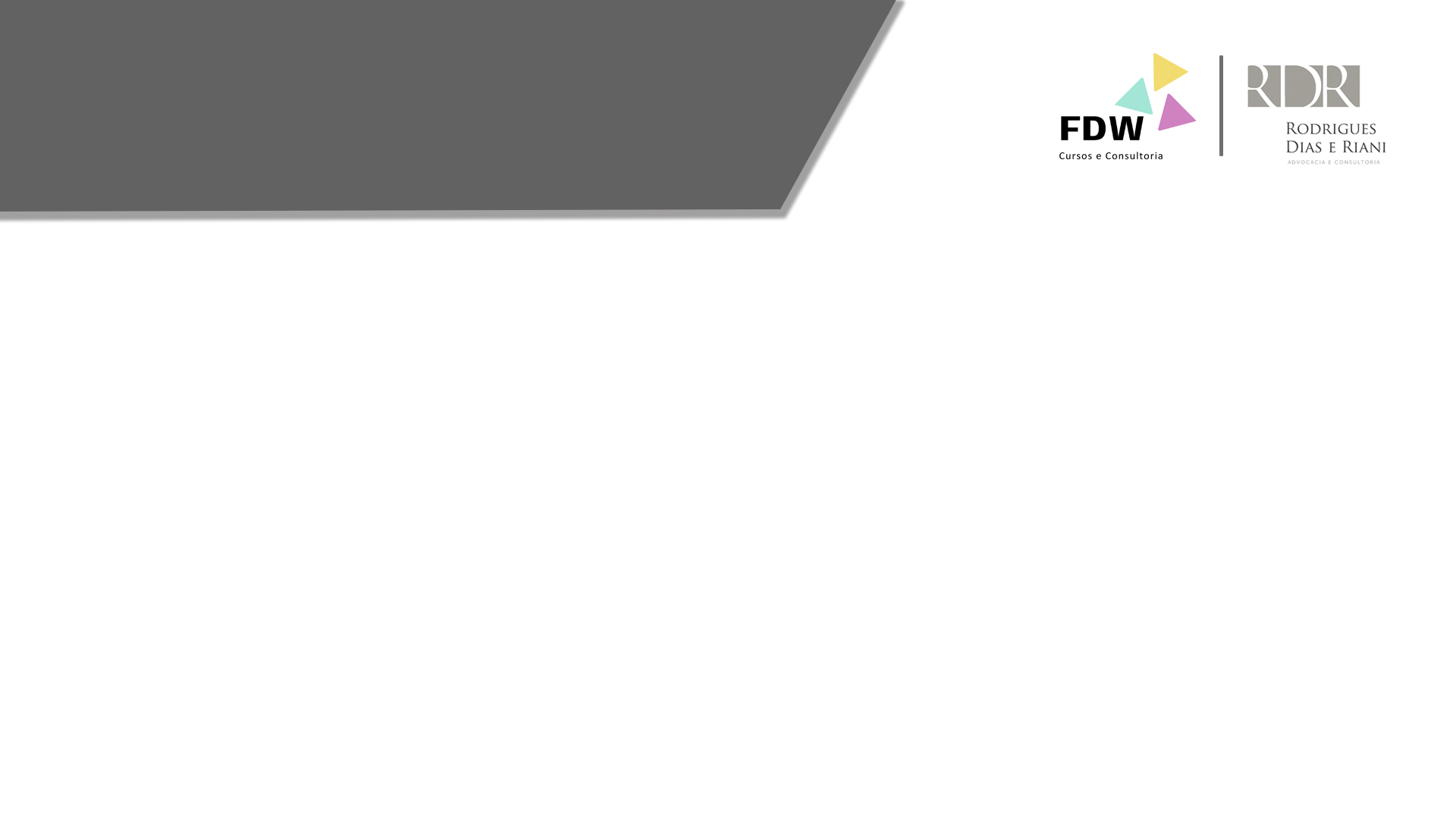 Contas de campanha
Processo Legislativo Ordinário
Esses atos são
a) iniciativa legislativa; 
b) emendas; 
c) votação; 
d) sanção ou veto; 
e) promulgação e publicação.
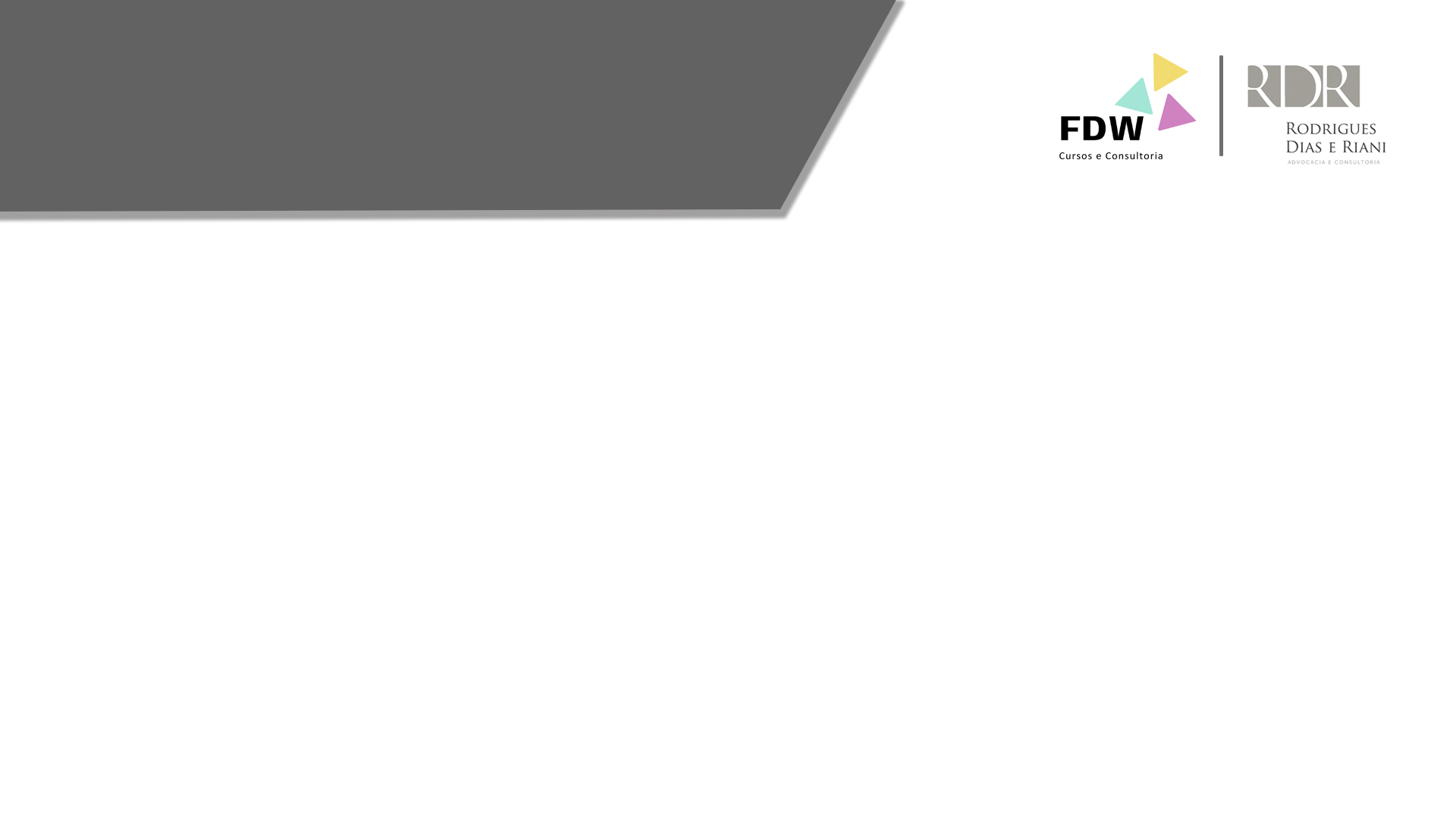 Contas de campanha
Processo Legislativo Orçamentário
Segue regras próprias que o distinguem do processo legislativo ordinário. 
 	É processo legislativo especial, com uma série de regras específicas estabelecidas pela Constituição Federal, pelas Constituições Estaduais e pelas Leis Orgânicas Municipais.
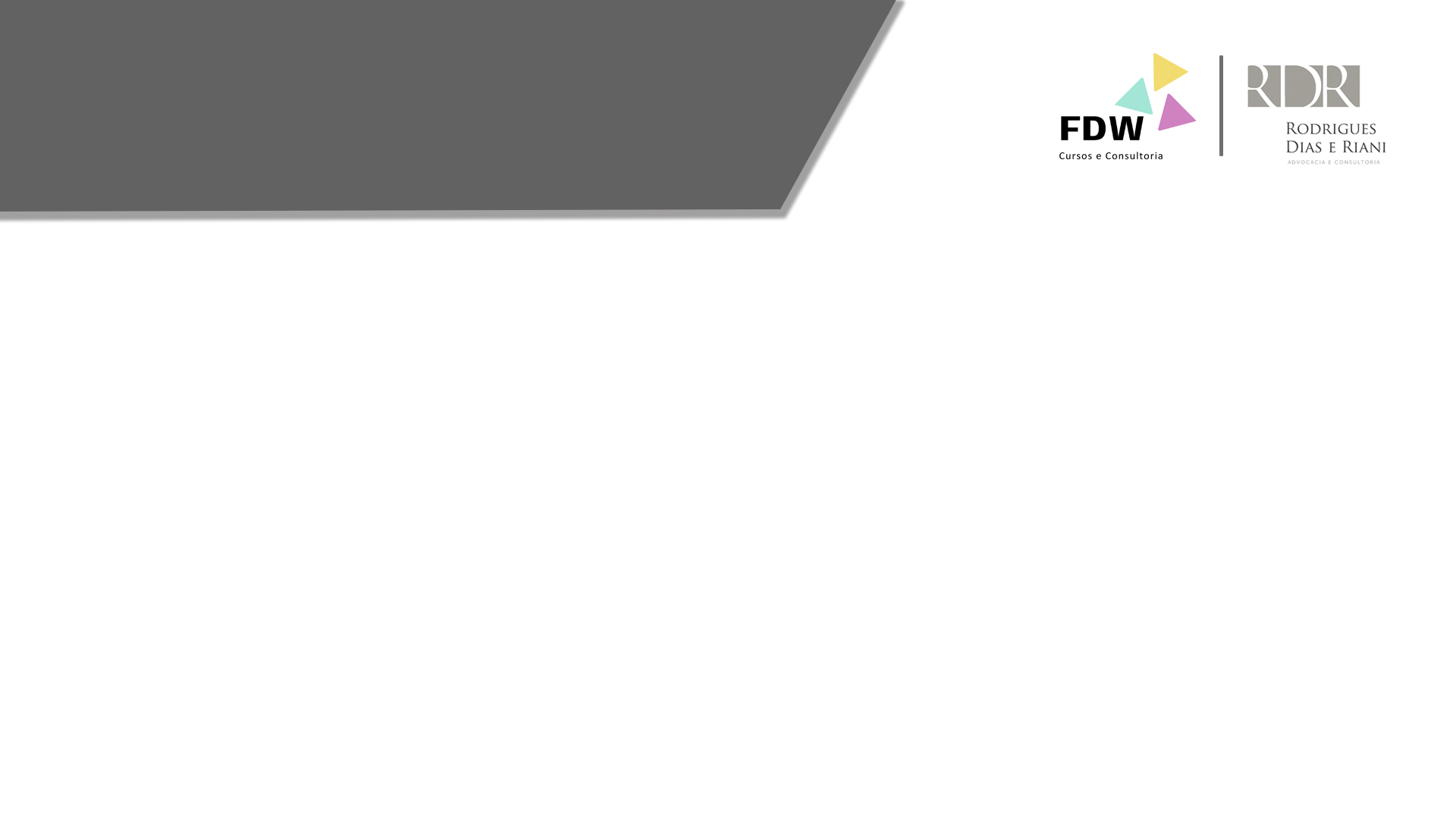 Contas de campanha
Processo Legislativo Orçamentário
ESPECIFICIDADES
restrições às emendas parlamentares; 
limite temporal para deliberação;
vigência limitada;
Tramitação diferenciada
etc.
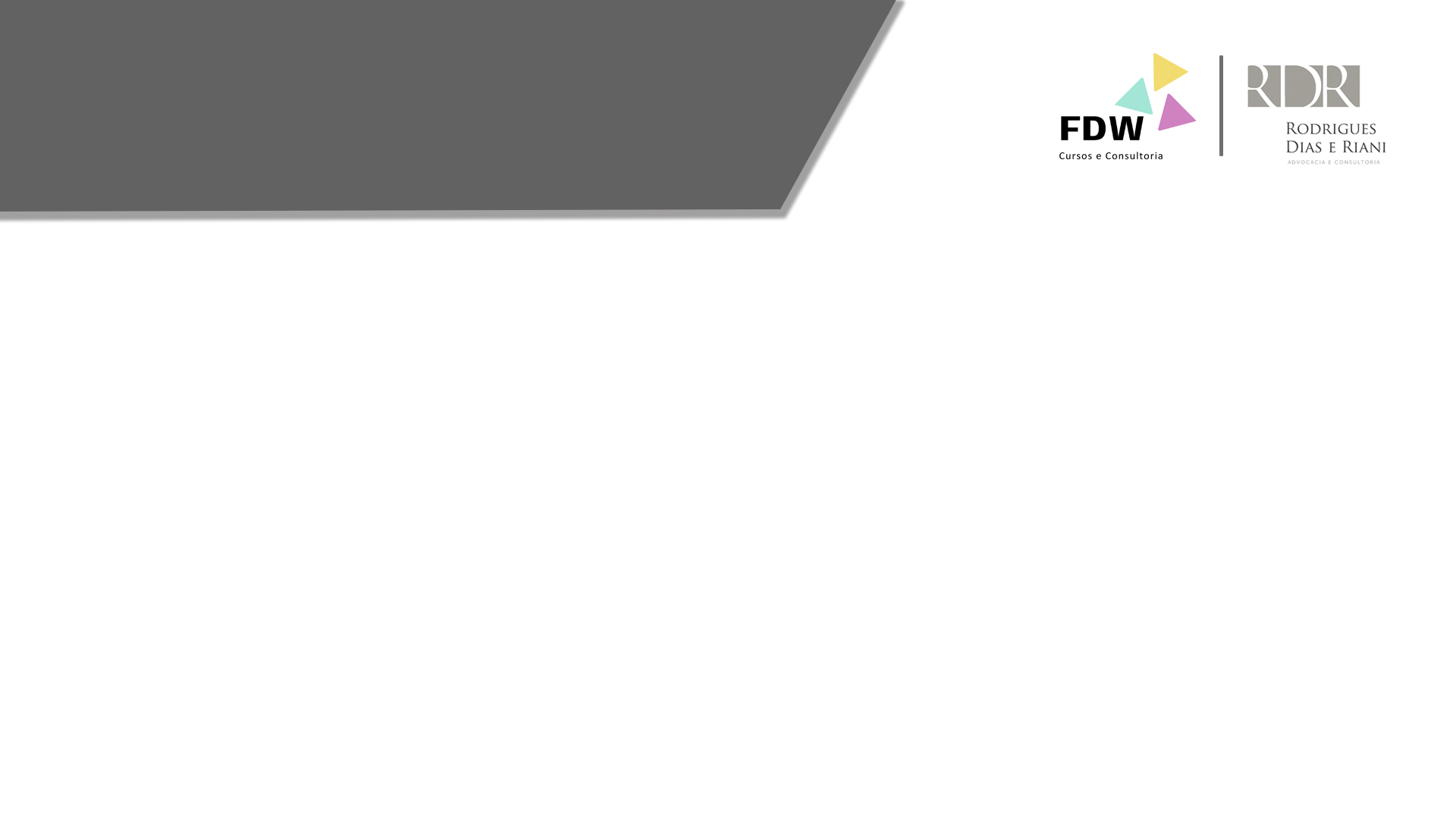 Contas de campanha
Processo Legislativo Orçamentário
LEI ORÇAMENTÁRIAS
Plano Plurianual; 
Lei de Diretrizes Orçamentárias e 
Lei Orçamentária Anual.
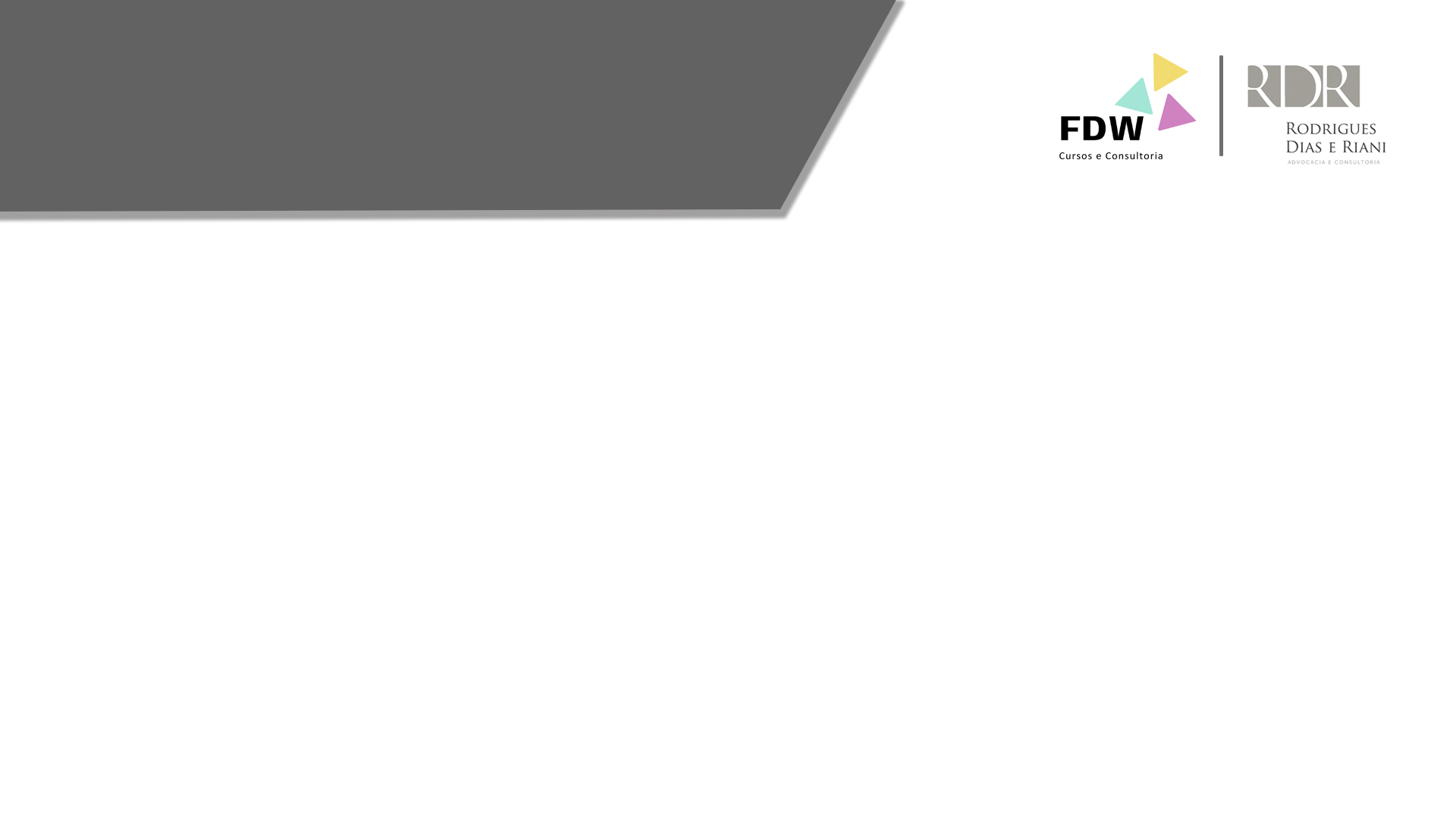 Contas de campanha
Processo Legislativo Orçamentário
TRAMITAÇÃO
Nos Estados e Municípios, as Assembléias Legislativas e Câmaras dos Vereadores, possuem uma Comissão Permanente chamada de Fiscalização Orçamentária Financeira, que é a comissão competente para apreciar os Pls que tratam de matérias orçamentárias. 
 	Aqui em MG na ALMG, NÃO PASSA EM NENHUMA OUTRA COMISSÃO, NEM MESMO NA CCJ.
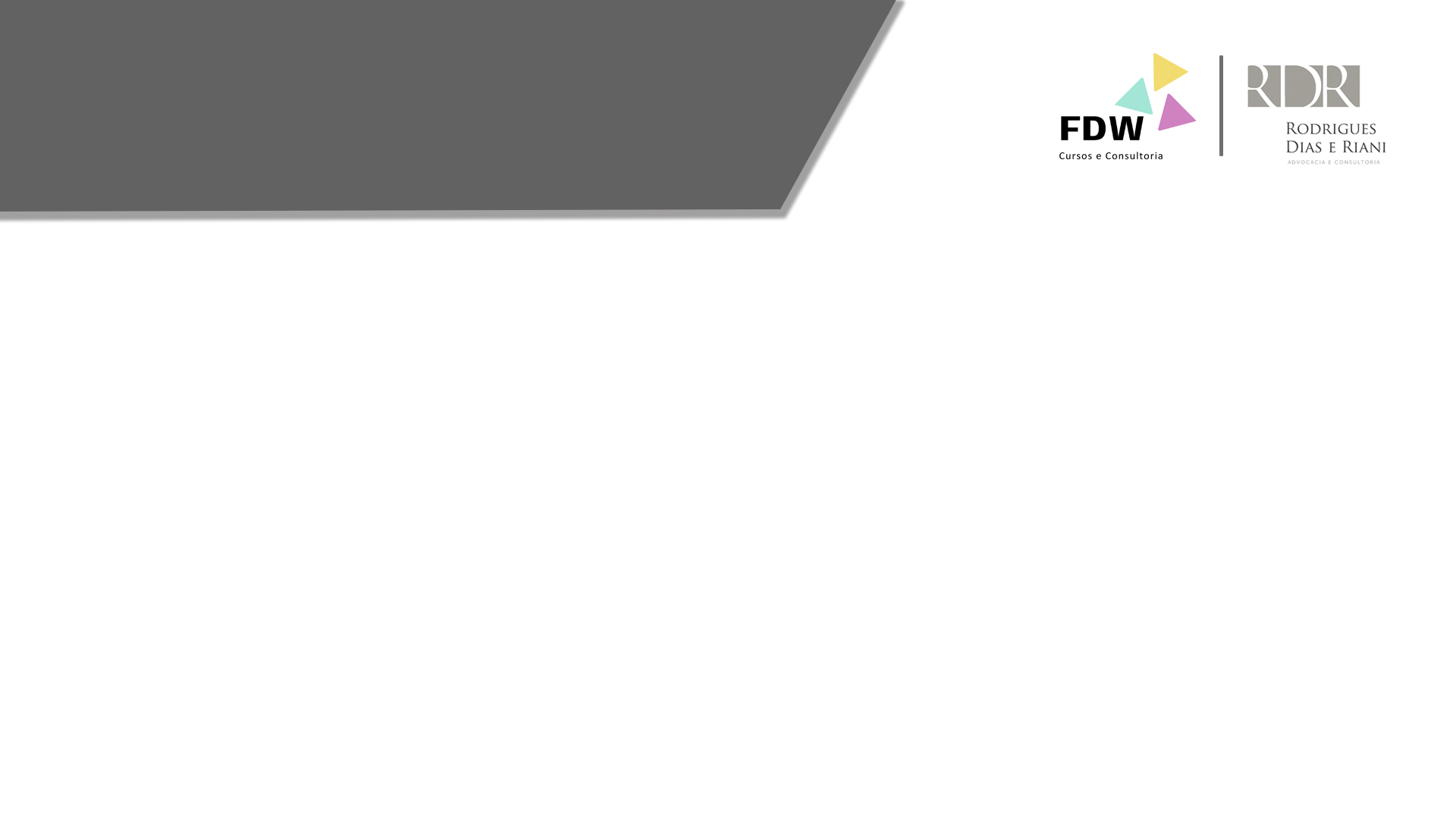 Contas de campanha
Processo Legislativo Orçamentário
TRAMITAÇÃO
FFO é o órgão do legislativo que aprecia, em primeiro plano, as leis orçamentárias, cabe a ela:
apreciação dos projeto;
 recebimentos das emendas;
 elaboração do texto final; 
parecer sobre os programas; 
encaminhamento para discussão e votação  pelo Plenário.
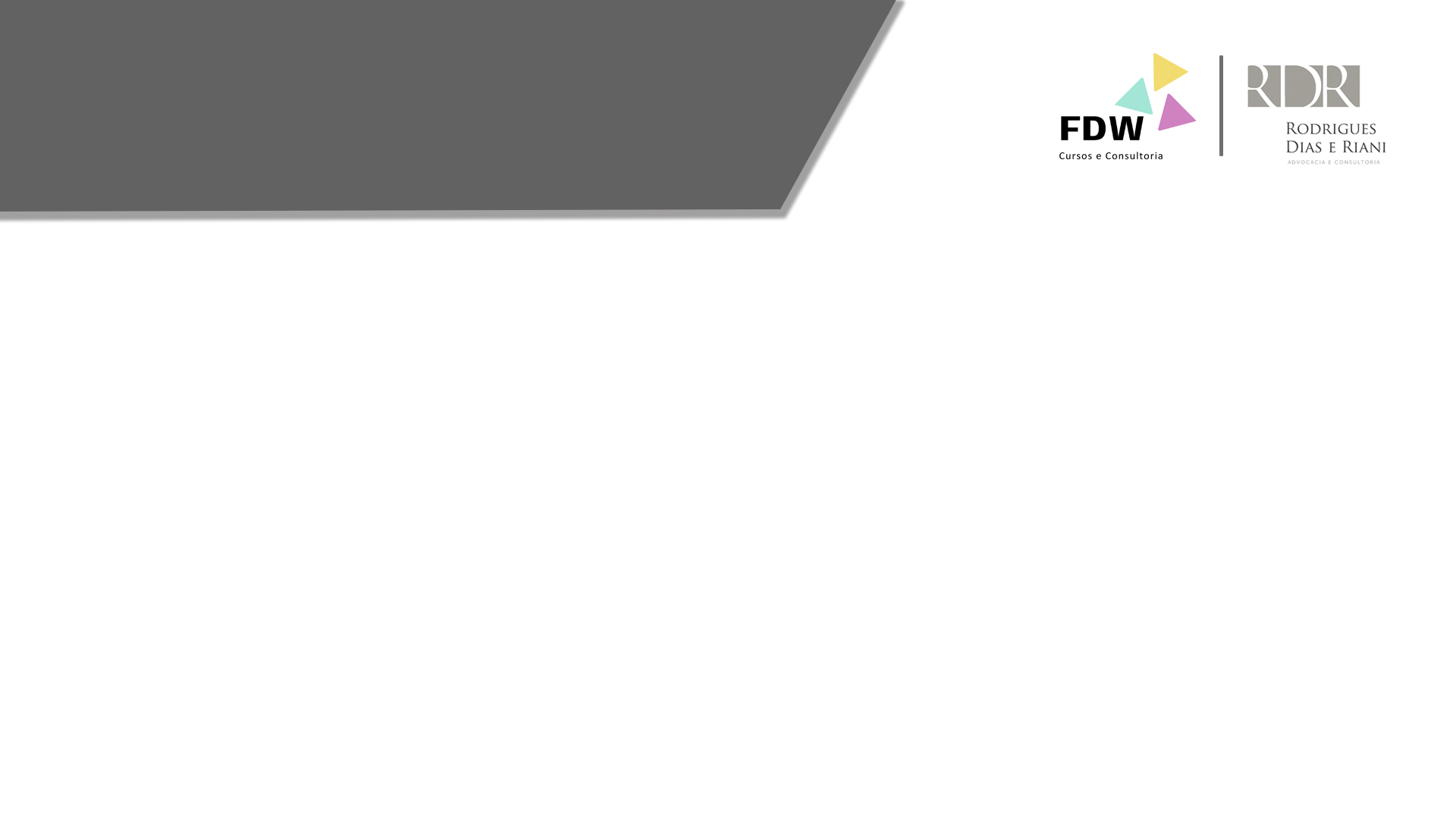 Contas de campanha
Diferença entre os tipos de Processos Legislativos
a) iniciativa legislativa- No processo Ordinário cabe ao Legislativo, ao Executivo e até mesmo ao Judiciário; Já no Processo Orçamentário é atividade EXCLUSIVA DO PODER EXECUTIVO
b) emendas – No Ordinário elas são abertas, podendo serem feitas indistintamente, salvo as exceções que aumentem despesas (via de regra); Já no Projeto Orçamentário, a regra com relação as emendas são restritas
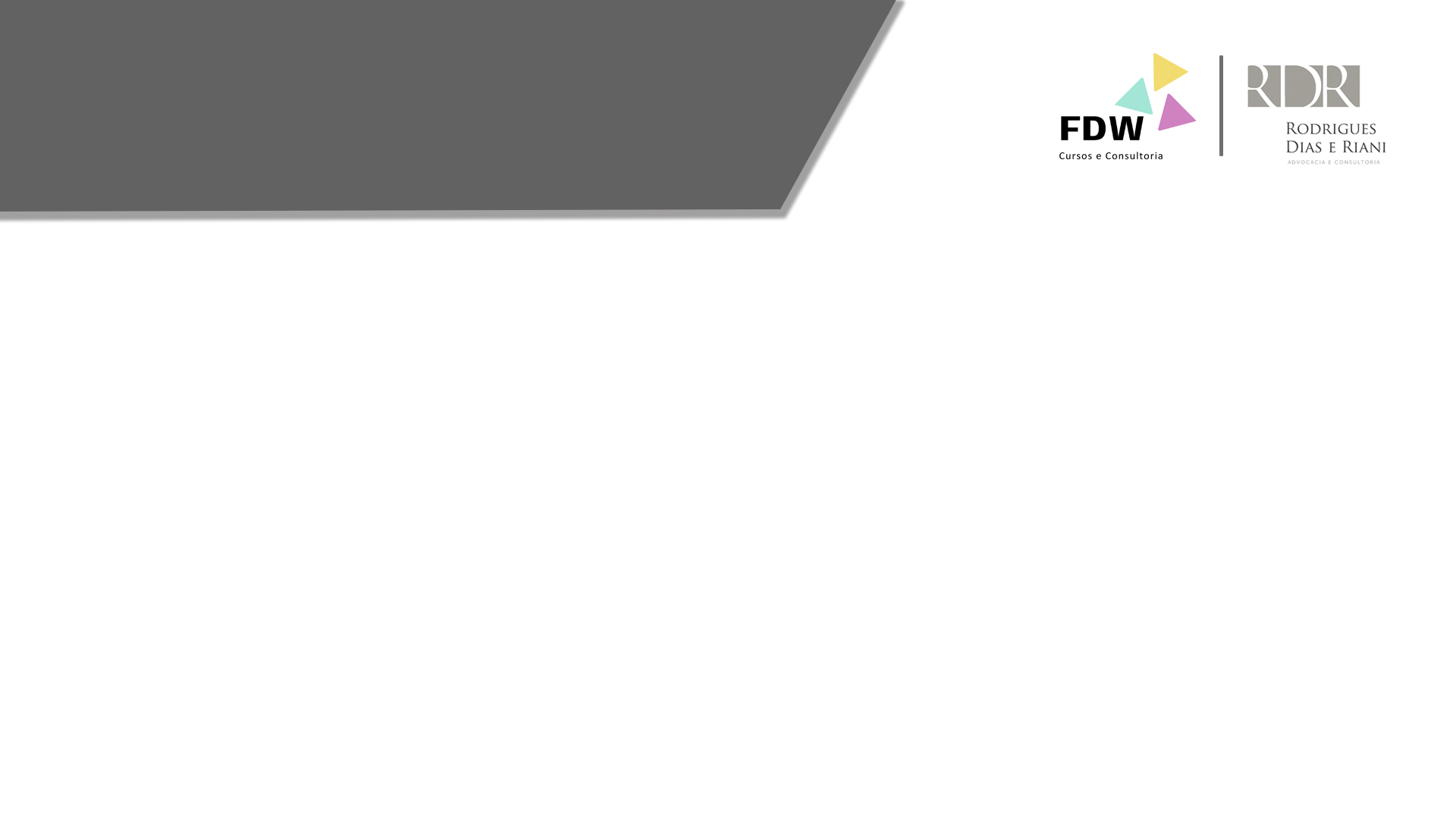 Contas de campanha
Diferença entre os tipos de Processos Legislativos
c) votação – A votação nos projetos ordinários, pode haver diferentes quóruns, de acordo com a complexidade do tema e de acordo com o grau de hierarquia da lei; no Projeto orçamentário não existe o quórum qualificado;
d) sanção ou veto – No ordinário, caso exista vetos e o mesmo seja derrubado a matéria passa a valer tal qual foi deliberada pelo Poder Legislativo; Já na questão orçamentária, a questão é mais complexa, visto que o orçamento possui prazo para entrar em vigor;
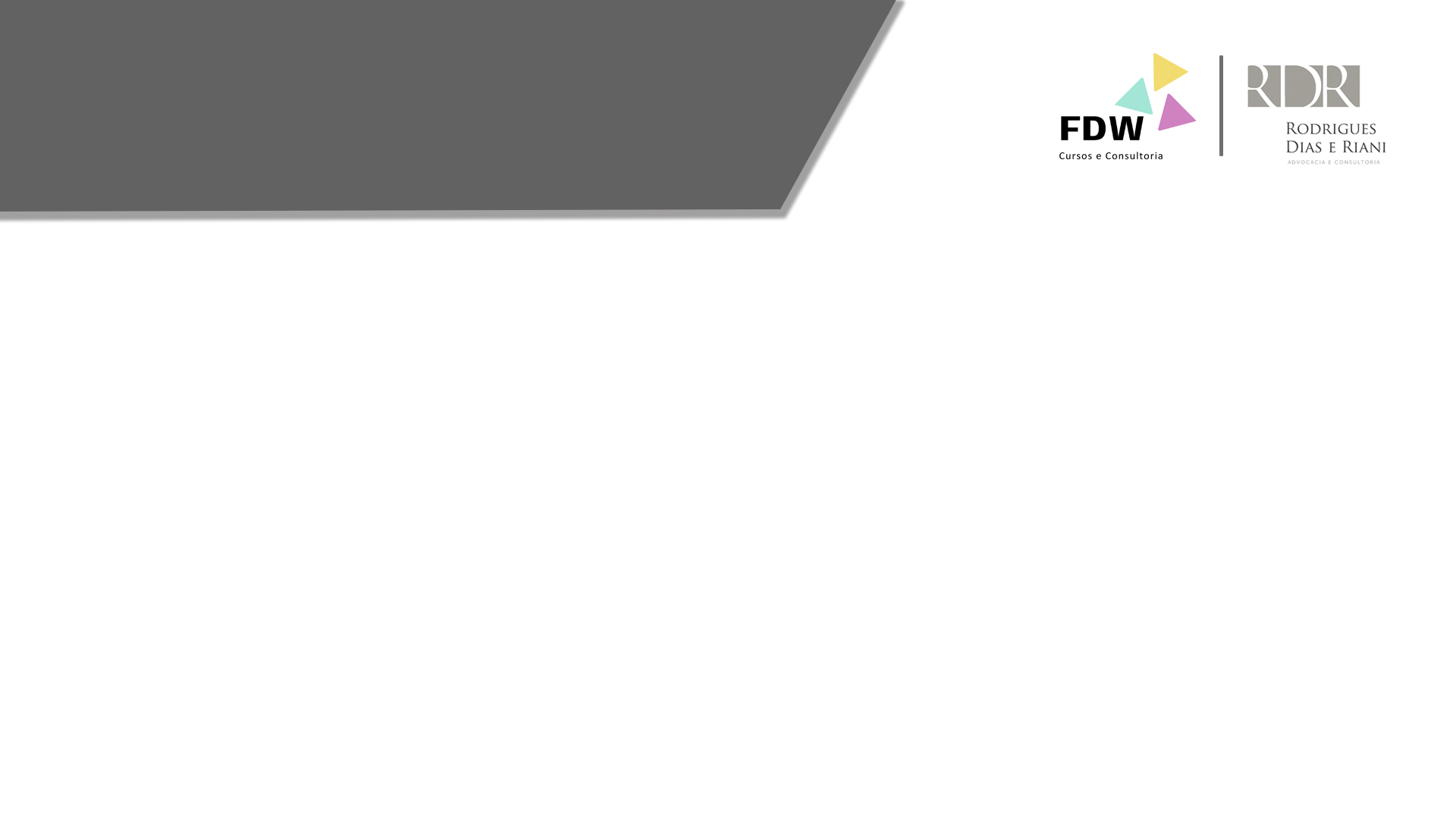 Contas de campanha
Diferença entre os tipos de Processos Legislativos
e) promulgação e publicação. Iguais.
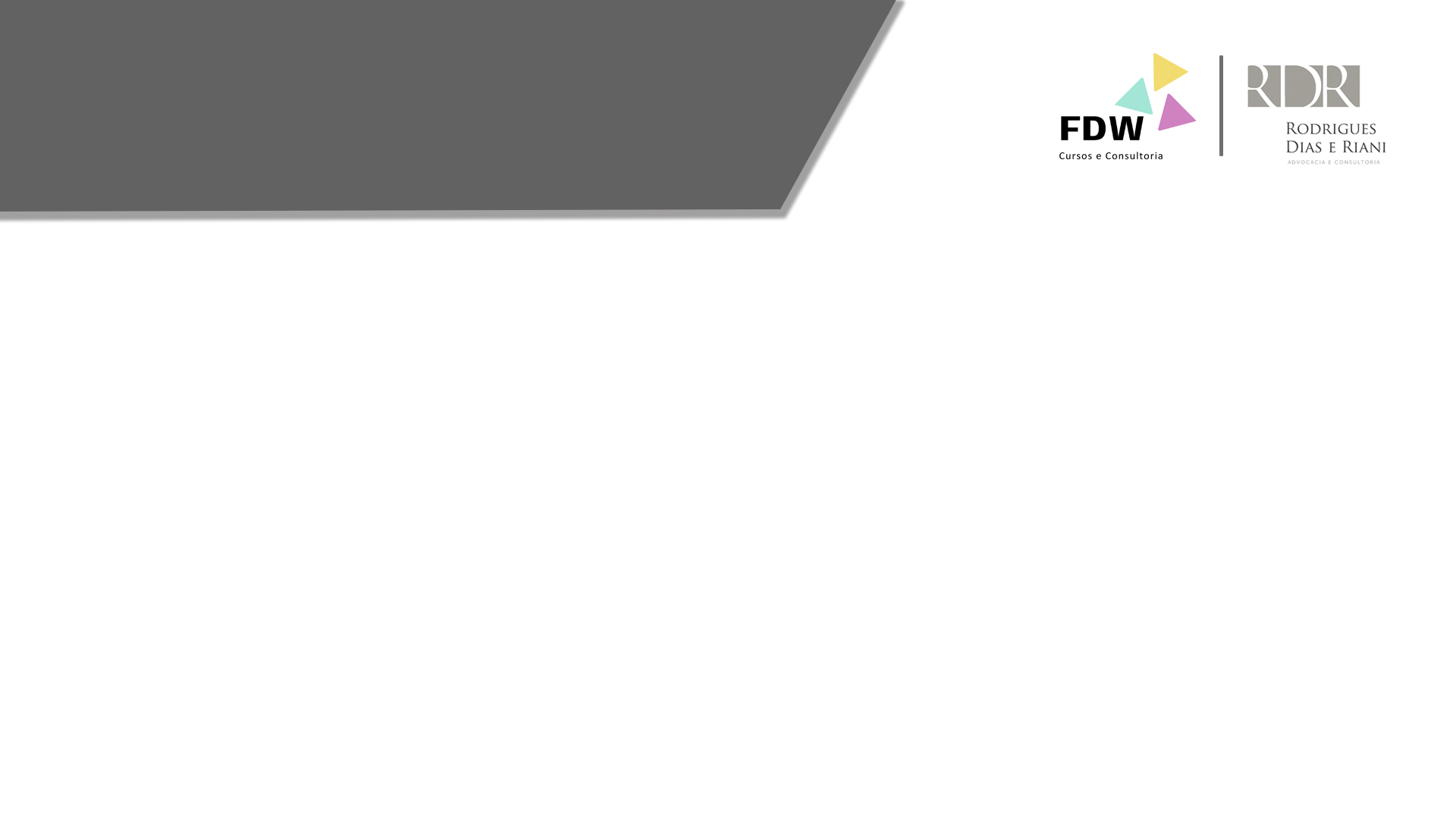 2- Espécies normativas no processo legislativo ordinário
Contas de campanha
Emendas à Lei Orgânica Municipal;
Leis Complementares
Leis Ordinárias
Leis delegadas
Decretos Legislativos
Resoluções
Requerimentos
Indicações
Moções
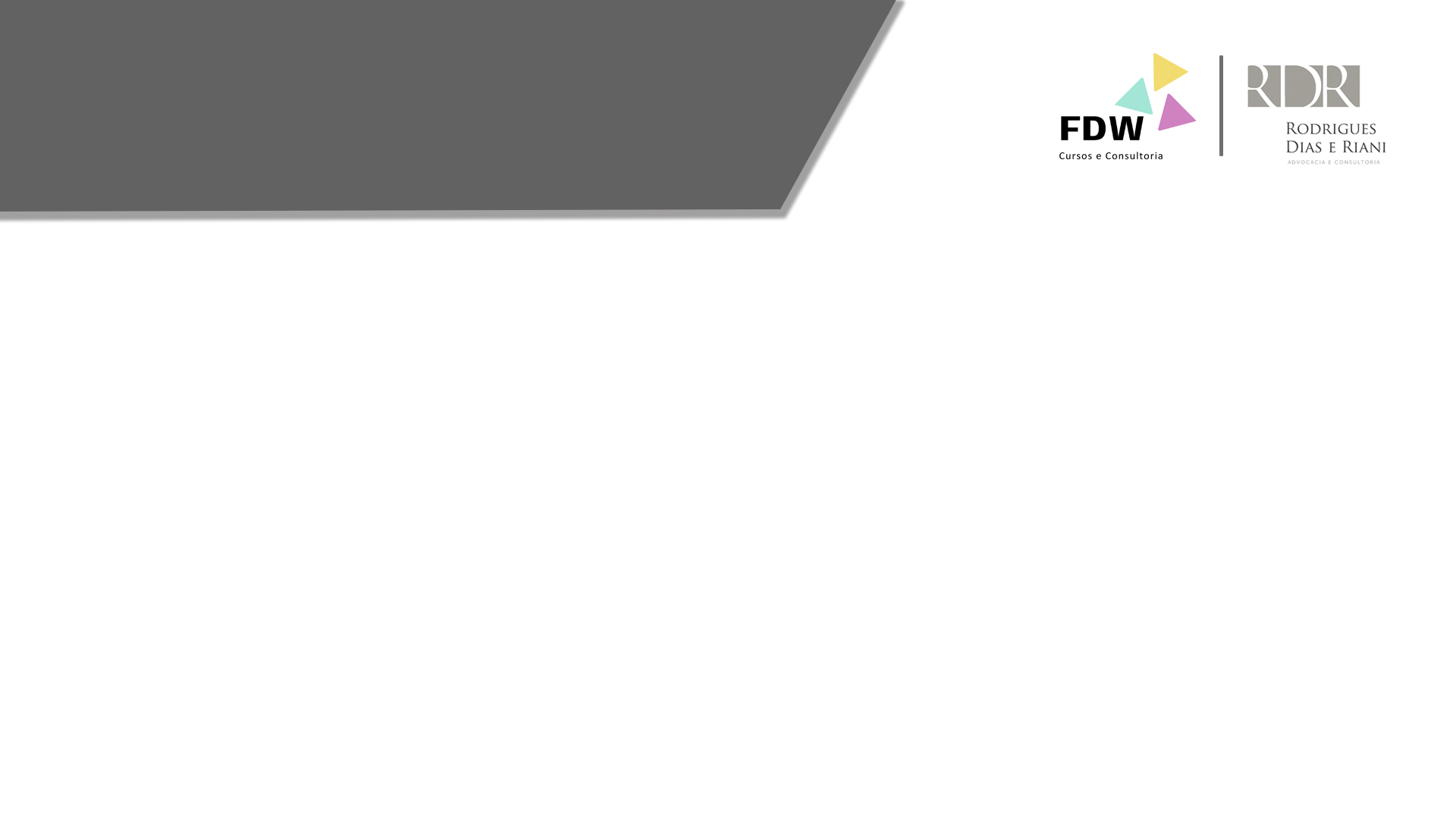 Contas de campanha
PRAZOS PARA ELABORAÇÃO E APROVAÇÃO DAS LEIS ORÇAMENTÁRIAS
O art. 166, §6°, da Constituição Federal de 1988, assim estabelece:
"§ 6º - Os projetos de lei do plano plurianual, das diretrizes orçamentárias e do orçamento anual serão enviados pelo Presidente da República ao Congresso Nacional, nos termos da lei complementar a que se refere o art. 165, § 9º".
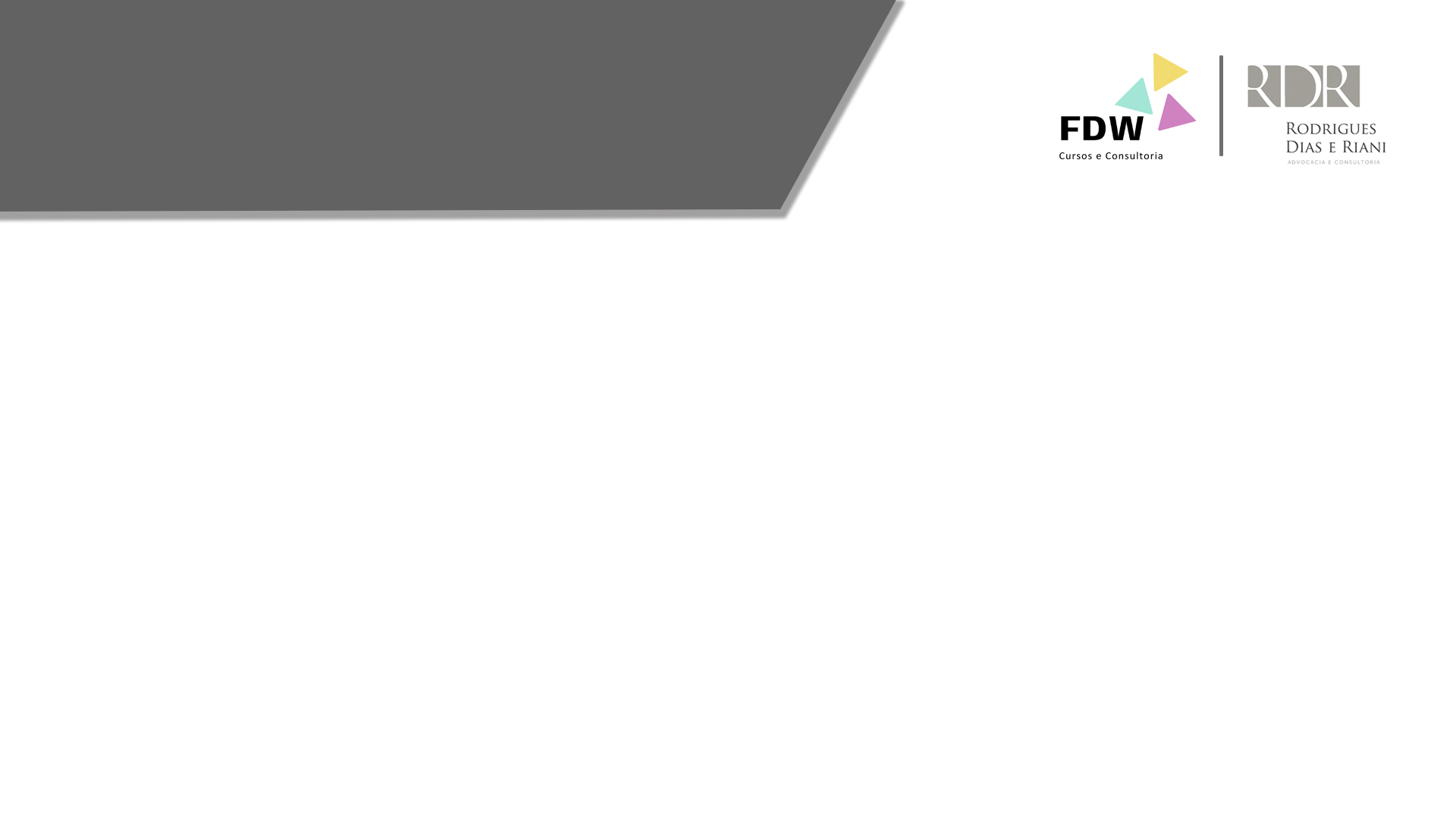 Contas de campanha
PRAZOS PARA ELABORAÇÃO E APROVAÇÃO DAS LEIS ORÇAMENTÁRIAS
Lei n°. 4320/64 (normas gerais de direito financeiro) e a Lei Complementar nº. 101/2000 (Lei de Responsabilidade Fiscal), contudo, tais normativos silenciam no que diz respeito ao prazo para envio das propostas das leis orçamentárias
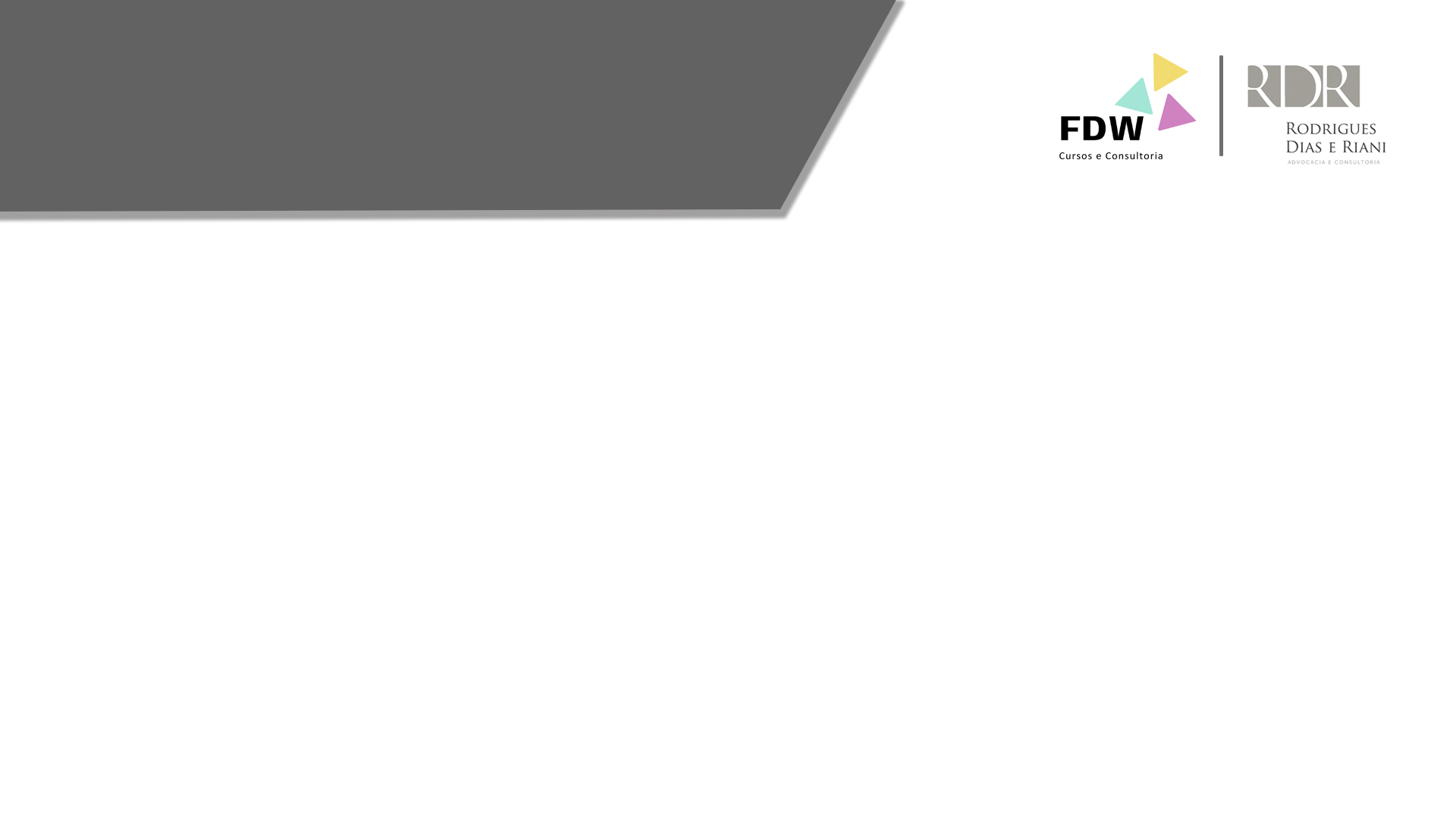 Contas de campanha
PRAZOS PARA ELABORAÇÃO E APROVAÇÃO DAS LEIS ORÇAMENTÁRIAS
os prazos para encaminhamento do PPA, LDO e LOA seguem o disposto no art. 35, §2°, do Ato das Disposições Constitucionais Transitórias (ADCT)
Art. 35. O disposto no art. 165, § 7º, será cumprido de forma progressiva, no prazo de até dez anos, distribuindo-se os recursos entre as regiões macroeconômicas em razão proporcional à população, a partir da situação verificada no biênio 1986-87.
§ 2º - Até a entrada em vigor da lei complementar a que se refere o art. 165, § 9º, I e II, serão obedecidas as seguintes normas:
I - o projeto do plano plurianual, para vigência até o final do primeiro exercício financeiro do mandato presidencial subseqüente, será encaminhado até quatro meses antes do encerramento do primeiro exercício financeiro e devolvido para sanção até o encerramento da sessão legislativa;
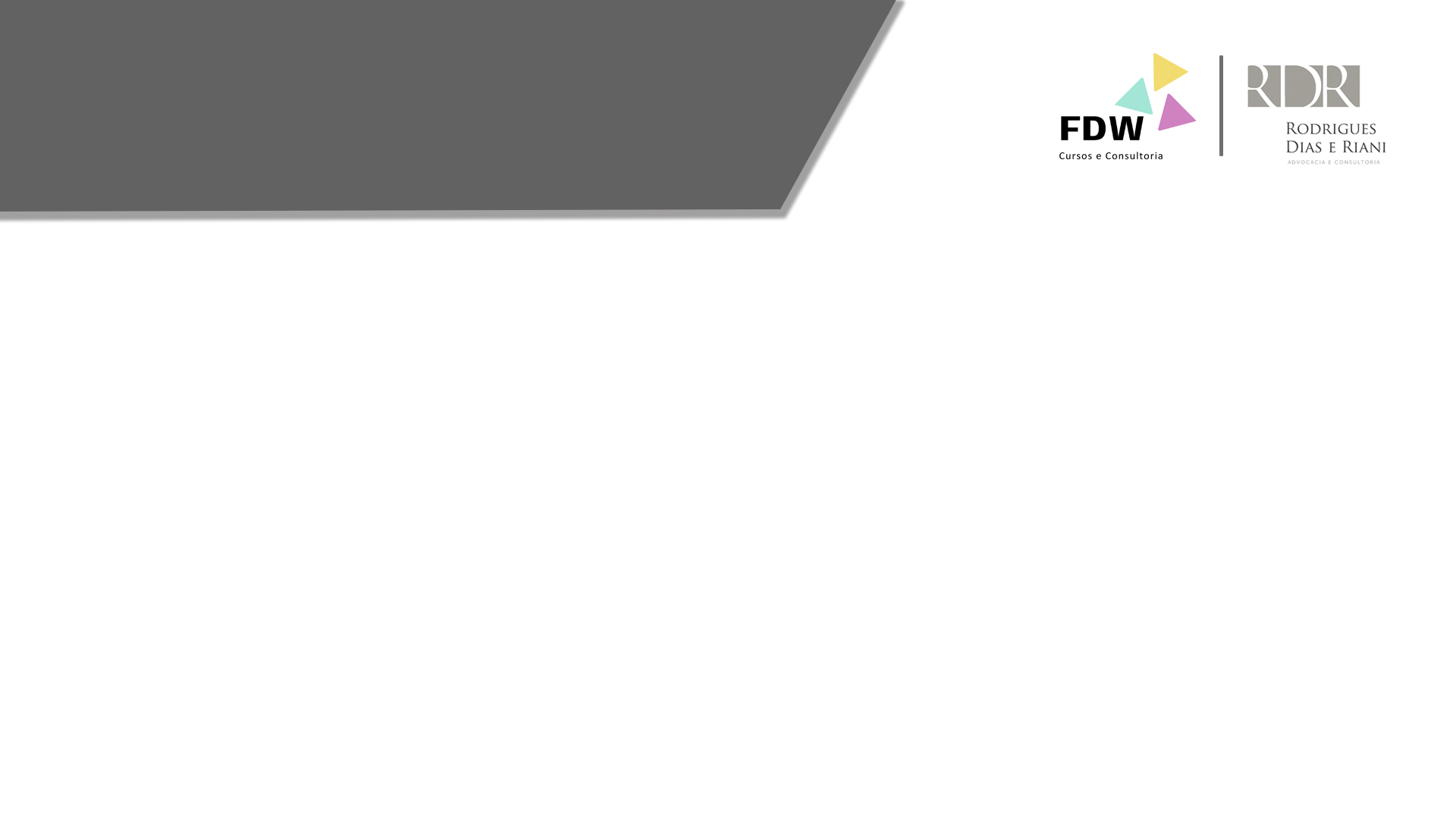 Contas de campanha
PRAZOS PARA ELABORAÇÃO E APROVAÇÃO DAS LEIS ORÇAMENTÁRIAS
os prazos para encaminhamento do PPA, LDO e LOA seguem o disposto no art. 35, §2°, do Ato das Disposições Constitucionais Transitórias (ADCT)
II - o projeto de lei de diretrizes orçamentárias será encaminhado até oito meses e meio antes do encerramento do exercício financeiro e devolvido para sanção até o encerramento do primeiro período da sessão legislativa;
III - o projeto de lei orçamentária da União será encaminhado até quatro meses antes do encerramento do exercício financeiro e devolvido para sanção até o encerramento da sessão legislativa".
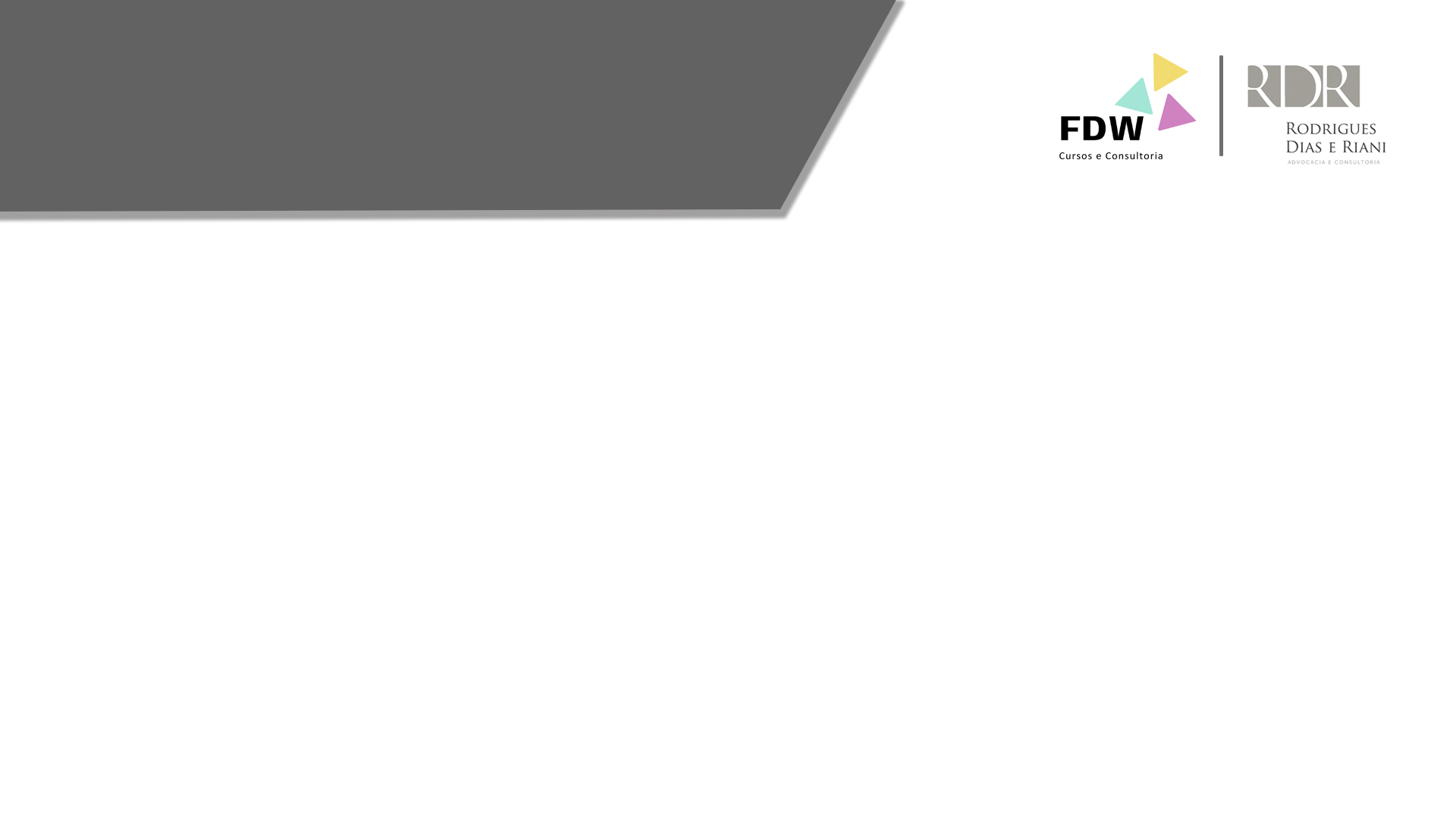 Contas de campanha
PRAZOS PARA ELABORAÇÃO E APROVAÇÃO DAS LEIS ORÇAMENTÁRIAS
(a) Plano Plurianual (PPA): até quatro meses antes do encerramento do primeiro exercício de cada novo mandato executivo (30/ago), sendo devolvido para sanção até o fim da sessão legislativa (fim do ano), para duração de quatro anos;
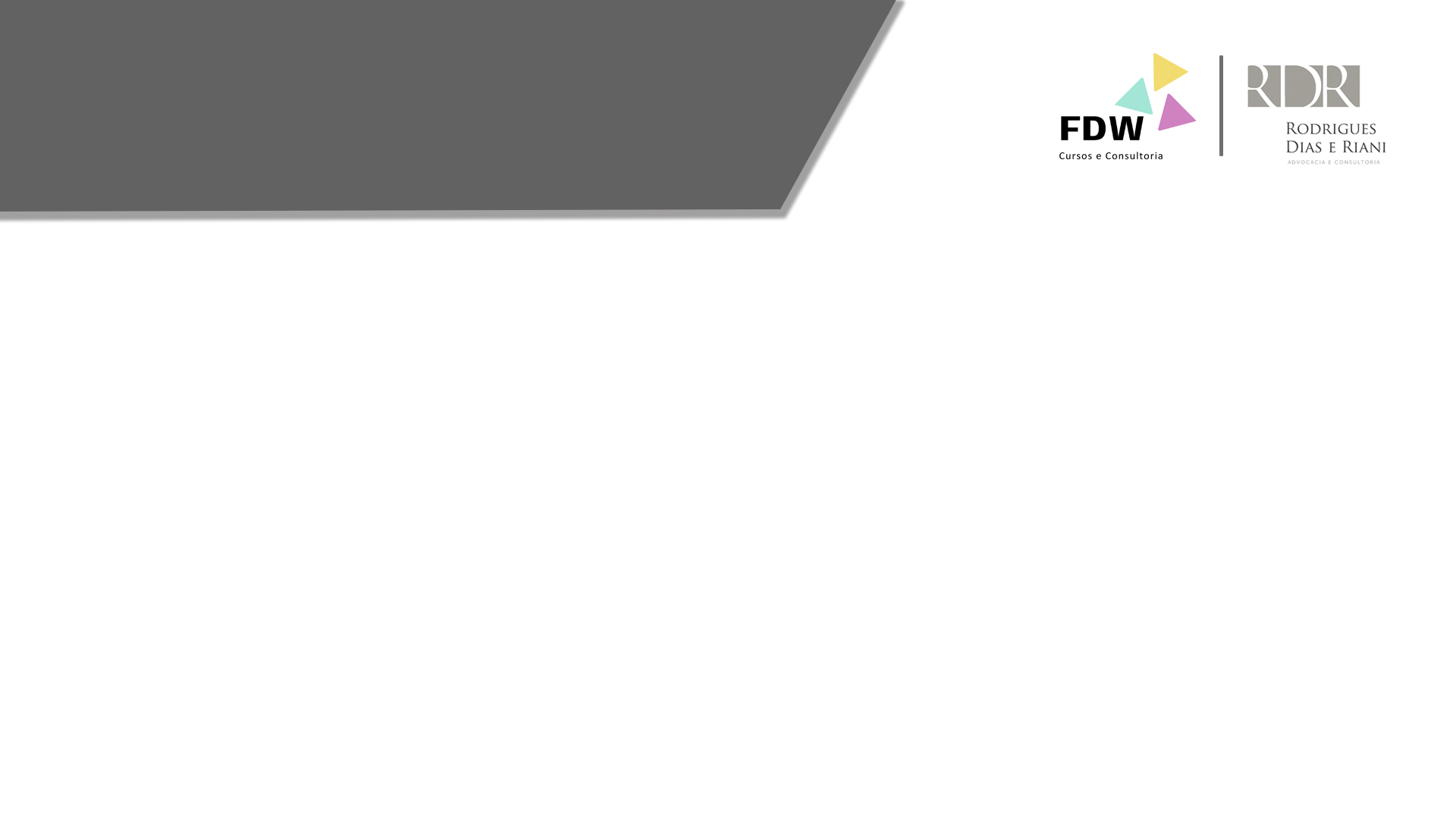 Contas de campanha
PRAZOS PARA ELABORAÇÃO E APROVAÇÃO DAS LEIS ORÇAMENTÁRIAS
(b) Lei de Diretrizes Orçamentárias (LDO): até oito meses e meio antes do encerramento de cada exercício (15/abr), sendo devolvido para sanção até o final do primeiro período da sessão legislativa (fim do primeiro semestre), para duração de um ano;
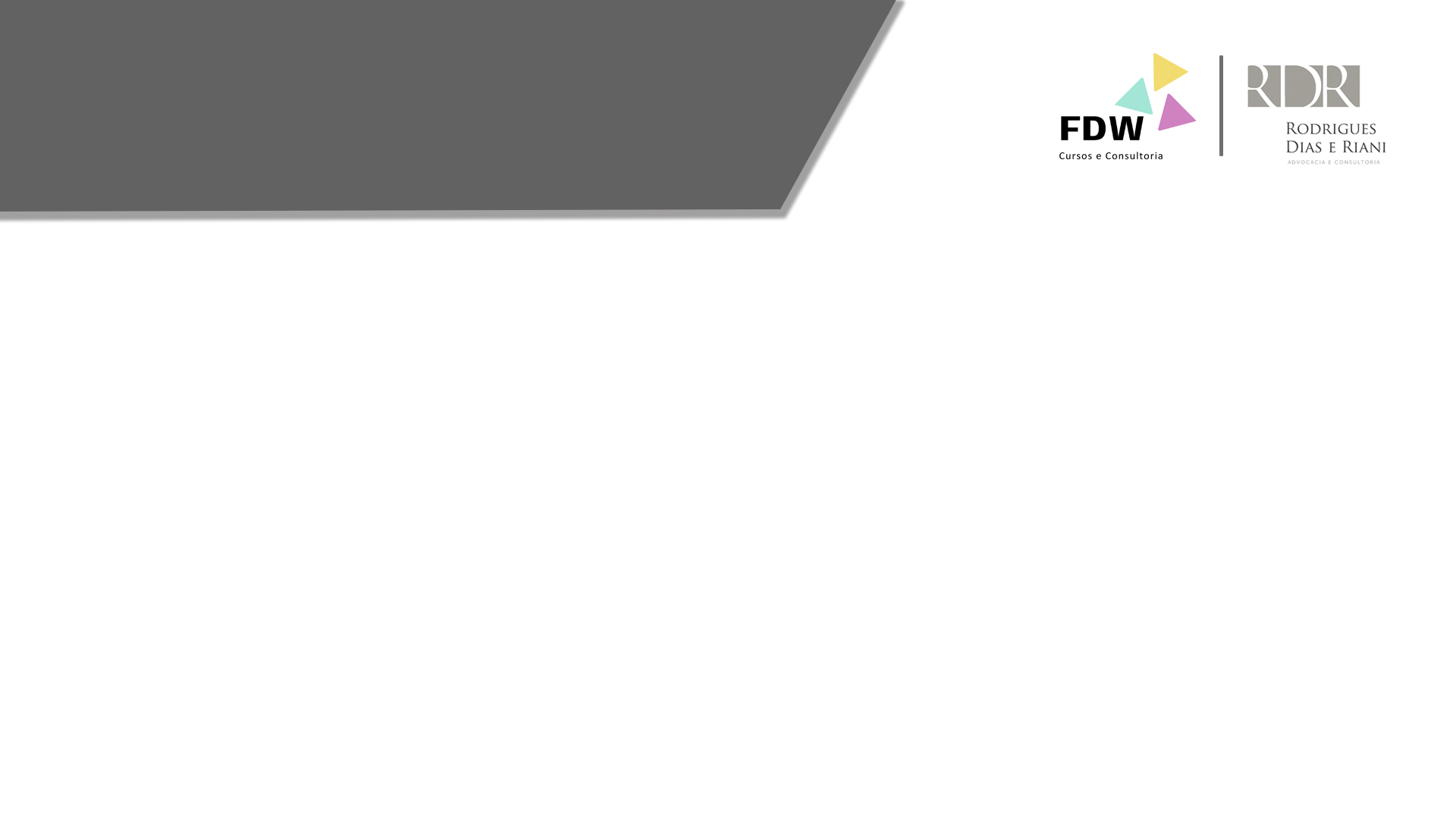 Contas de campanha
PRAZOS PARA ELABORAÇÃO E APROVAÇÃO DAS LEIS ORÇAMENTÁRIAS
(c) Lei Orçamentária Anual (LOA): até quatro meses antes do encerramento de cada exercício (30/ago), sendo devolvido para sanção até o final da sessão legislativa (fim do ano), para duração de um ano.
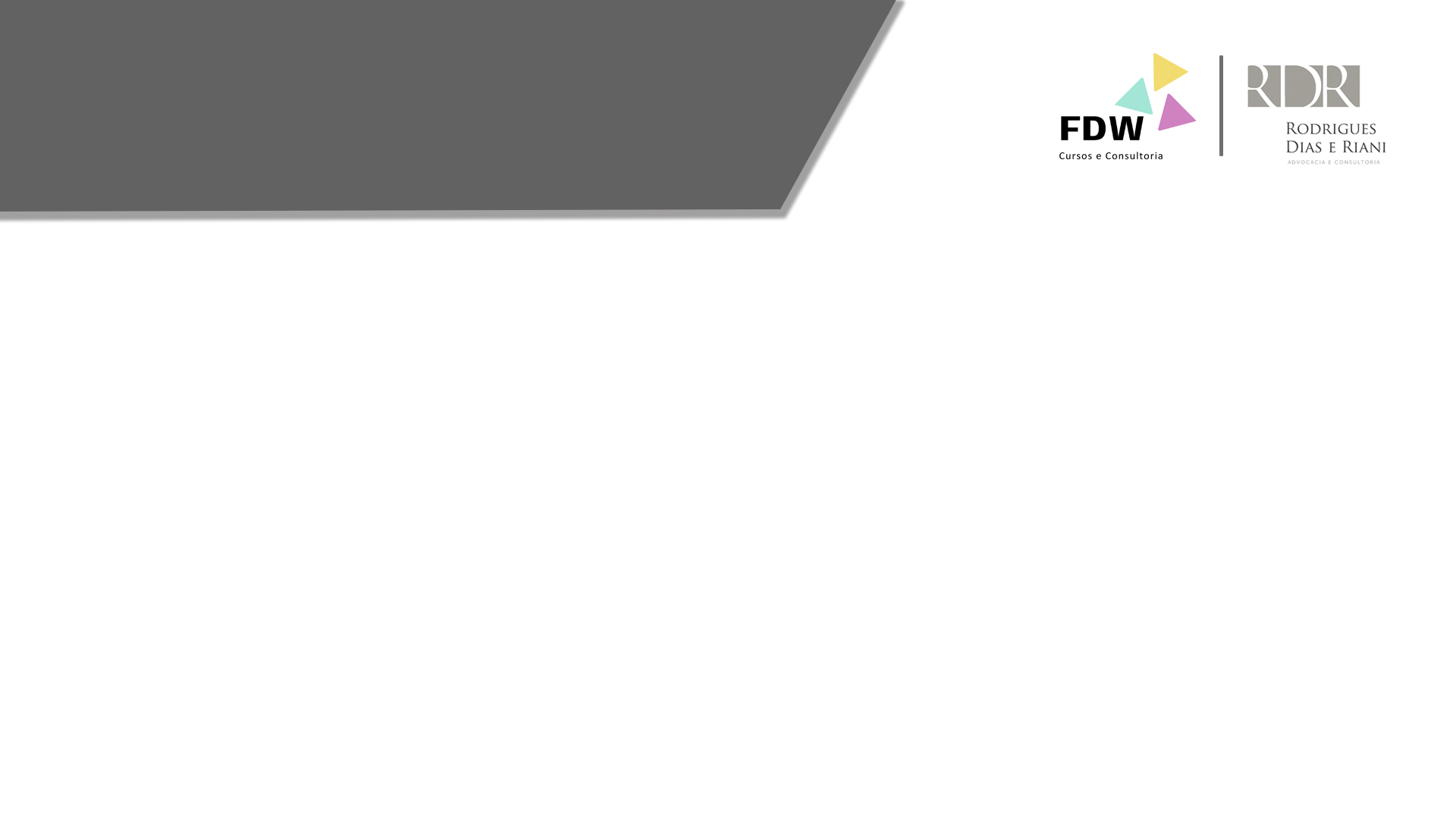 Contas de campanha
Rejeição da Proposta Orçamentária:
art. 166, §8º
"§ 8º - Os recursos que, em decorrência de veto, emenda ou rejeição do projeto de lei orçamentária anual, ficarem sem despesas correspondentes poderão ser utilizados, conforme o caso, mediante créditos especiais ou suplementares, com prévia e específica autorização legislativa".
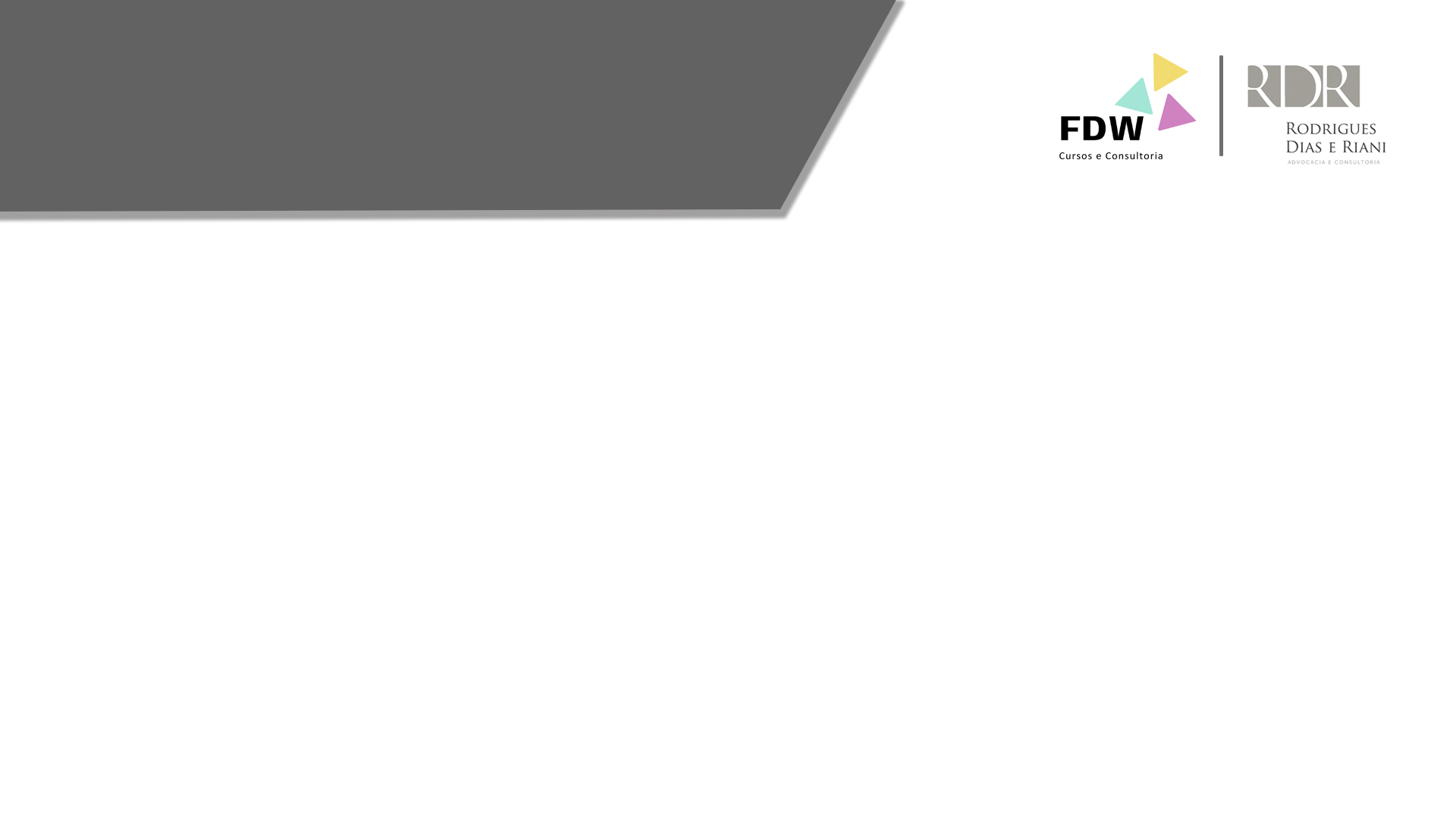 Contas de campanha
Rejeição da Proposta Orçamentária:
Poder Legislativo tenha a prerrogativa de rejeitar a Lei Orçamentária Anual, isso não poderá ocorrer com a Lei de Diretrizes Orçamentárias, porque o art. 57, §2°, da CF/88, determina que a sessão legislativa não será interrompida sem a aprovação do projeto de lei de diretrizes orçamentárias. Ou seja, não se admite rejeição da LDO, devendo a sua discussão e apreciação continuar, inclusive não se interrompendo a sessão legislativa, até que ocorra a sua aprovação
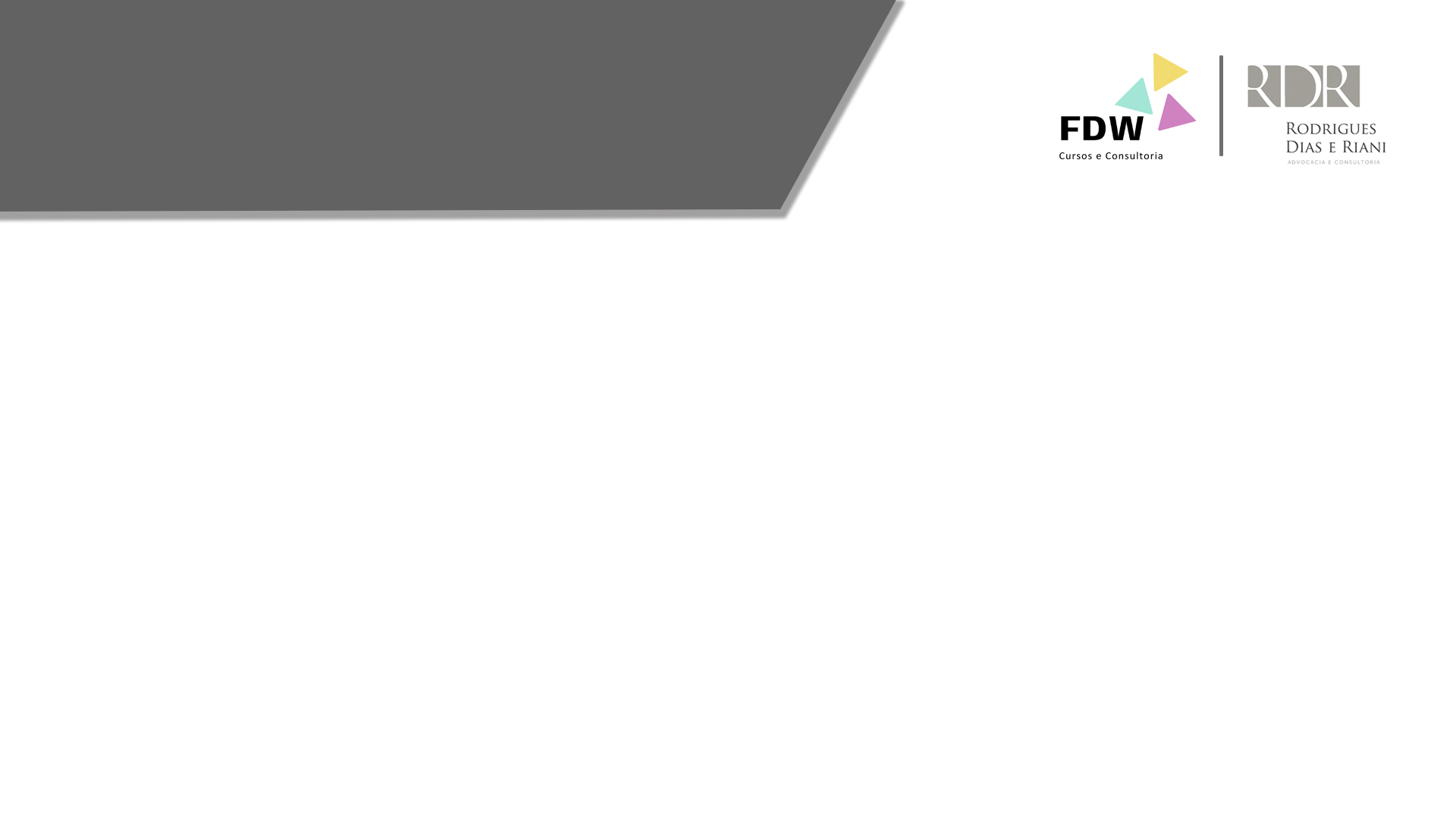 Contas de campanha
Não Envio da Proposta Orçamentária::
art. 32 da Lei n°. 4320/64:
"Se não receber a proposta orçamentária no prazo fixado nas Constituições ou nas Leis Orgânicas dos Municípios, o Poder Legislativo considerará como proposta a Lei de Orçamento vigente".
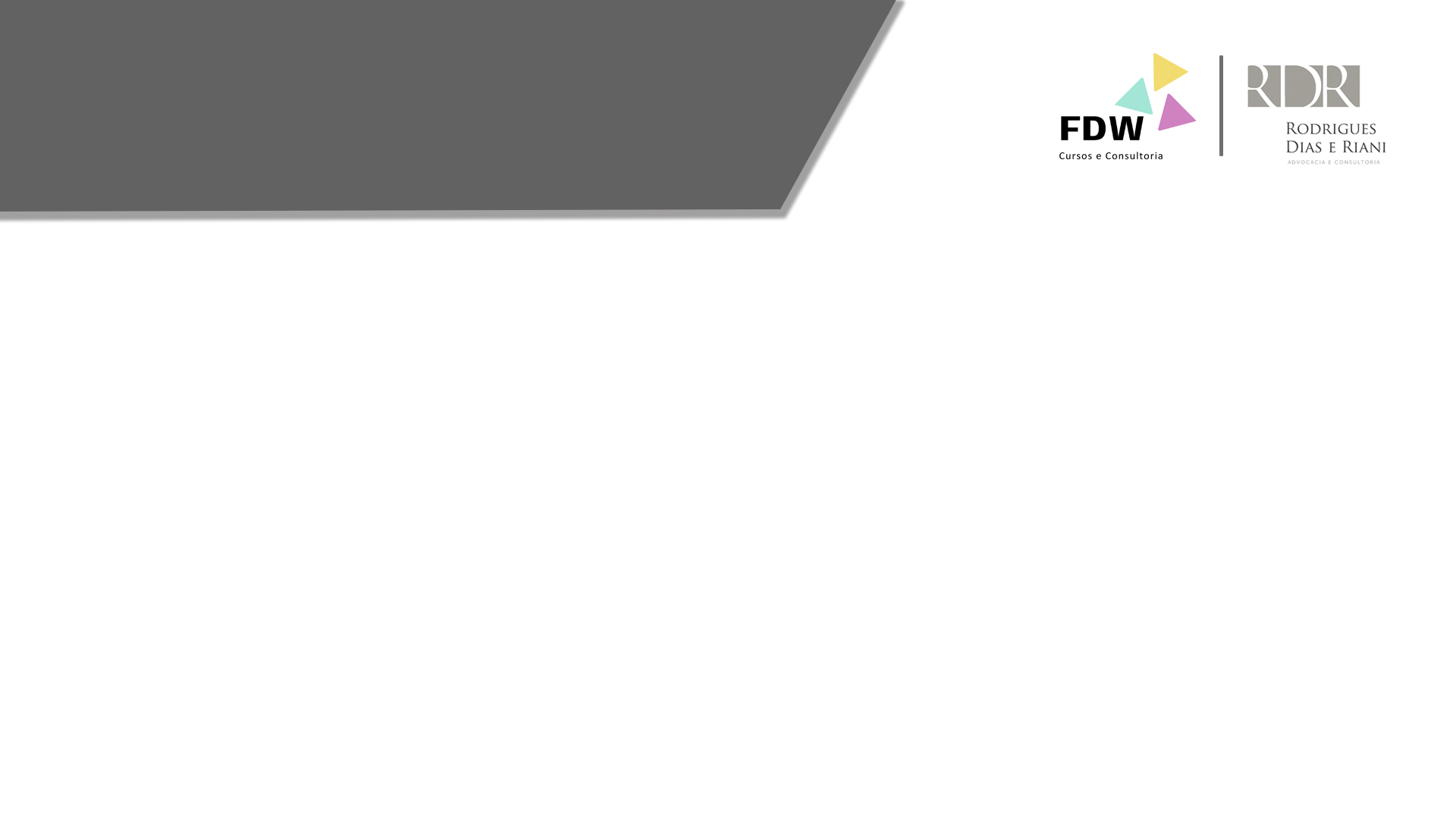 Contas de campanha
Não Envio da Proposta Orçamentária::
A omissão do Chefe do Executivo caracteriza crime de responsabilidade
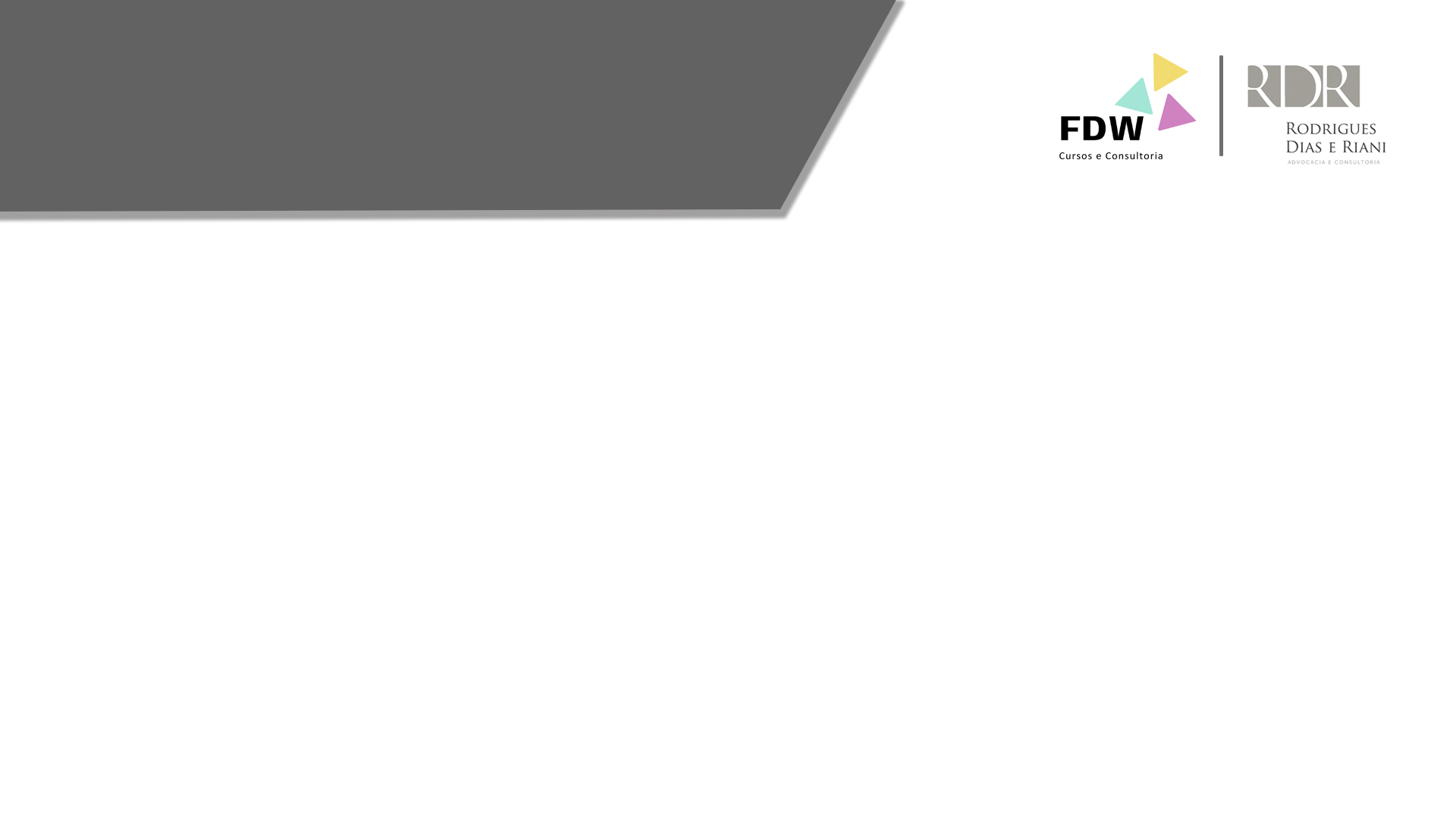 Contas de campanha
Não Envio da Proposta Orçamentária::
Os colegiados decidem por maioria de votos, respeitando os direitos das minorias. Podendo haver diversas espécies de maioria.
         Maioria Absoluta: O primeiro número inteiro acima dos membros da casa legislativa. (Câmara ou Senado). Exige-se maioria absoluta de presentes para votação. Não se exige maioria absoluta de presentes para início dos trabalhos, debates e discussões. Ex: Projeto de Lei complementar
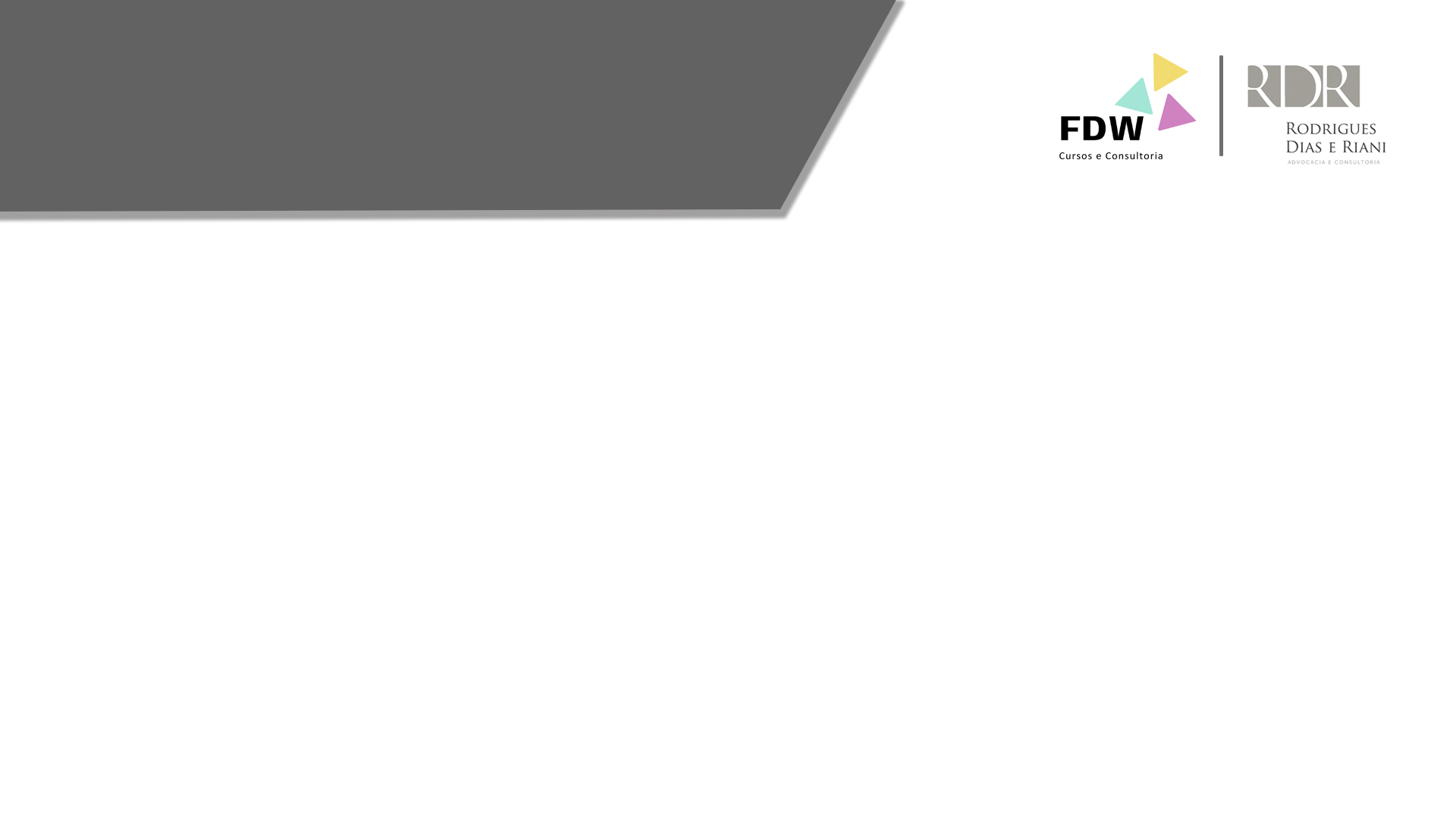 Contas de campanha
Não Envio da Proposta Orçamentária::
Maioria Simples: Qualquer maioria, desde que se faça presente a maioria absoluta (exigência para que haja votação). A regra geral é que a votação ocorra por maioria simples, salvo se a CF/88 especificar maioria absoluta ou maioria qualificada. Ex: Projeto de Lei Ordinária
         Maioria Qualificada: É expressa em frações, a exemplo de 2/3, 3/5 e outras. Ex: Emenda Constitucional exige votação favorável de 3/5 de cada casa do Congresso.
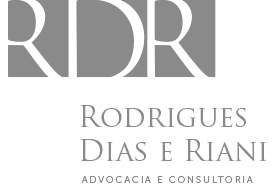 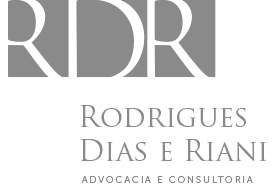 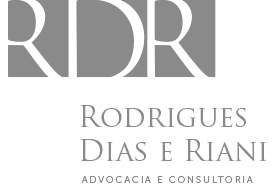 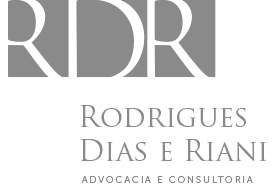 MUITO OBRIGADO!
Luís Gustavo Riani
Professor, Doutorando em Direito Constitucional, especialista em Direito Eleitoral, pós graduado em Direito Público, Sócio do Escritório Rodrigues Dias e Riani Advocacia e Consultoria, Sócio FDW Cursos e Consultoria, Assessor Parlamentar na ALMG.
Tel.031-9 8647-4922 instagram @luisgustavoriani




Luís Gustavo Riani
OAB/MG-75.004
Fevereiro/2021